6.1:   Define LaPlace transform including review improper integrals,
		Derive formulas 1 – 11, 18 in LaPlace transform table.

6.2:  Use LaPlace transform to solve linear DE.

6.3:  Derive formulas 12 – 14 including algebra review.
            ****** Formulas 13 and 13’ ******

6.4  Use formulas 13 and 13’ to solve linear DE.

6.5:  Derive formula 17 including intro to impulse function which is a   
        “generalized function”.

6.6:  Formula 16 including brief intro to convolution integral.
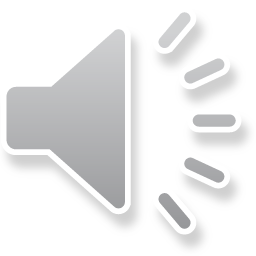 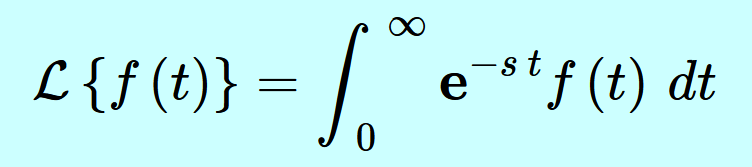 6.1:  LaPlace transform
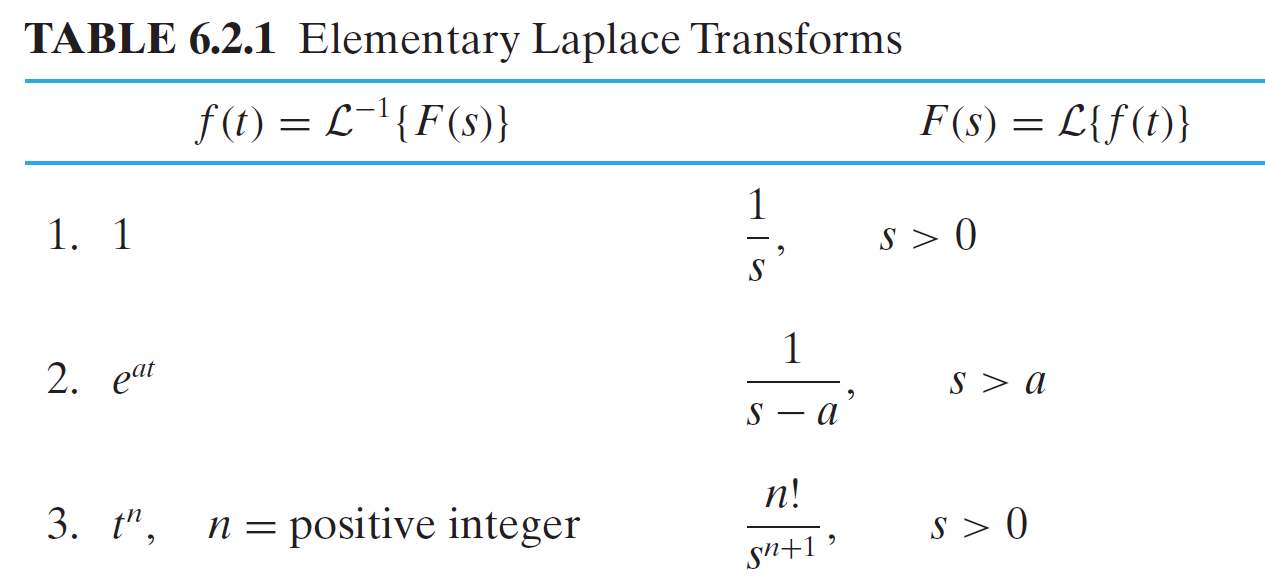 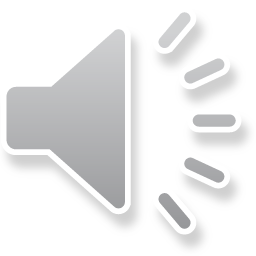 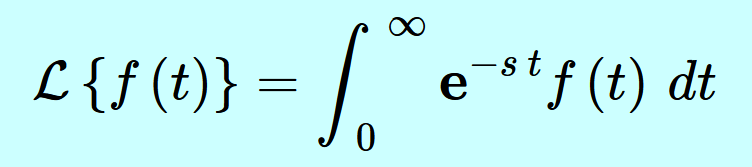 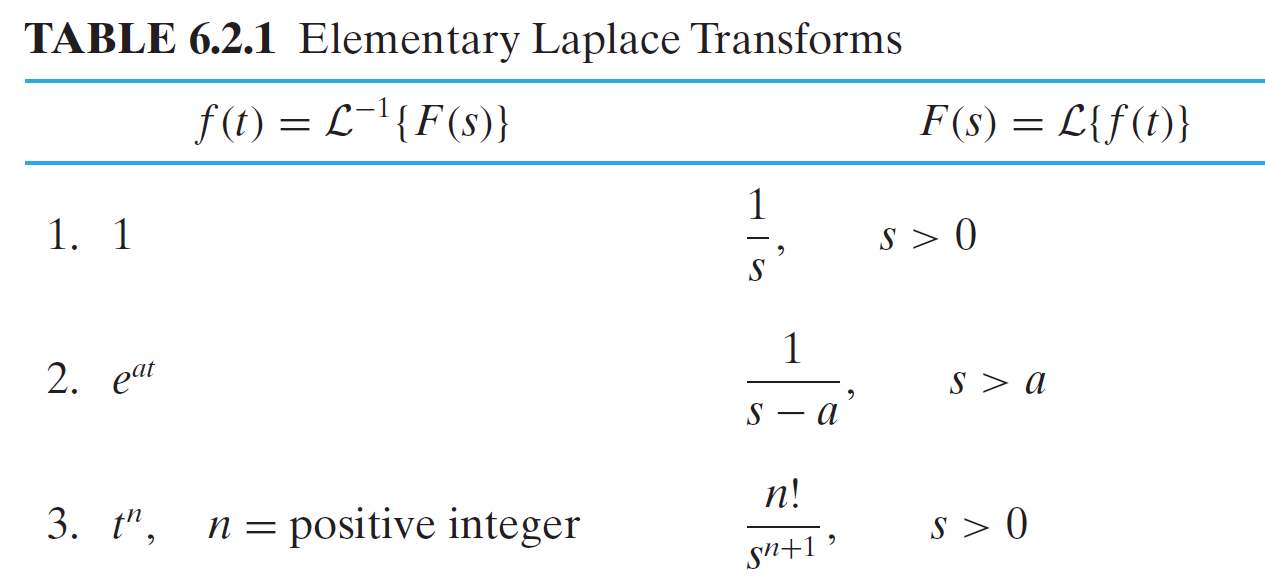 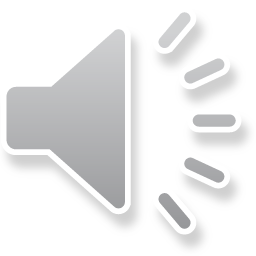 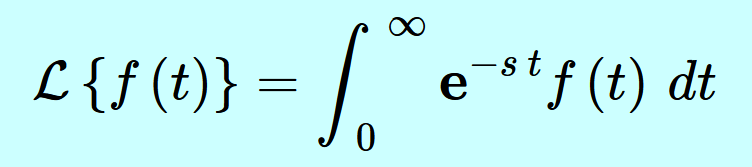 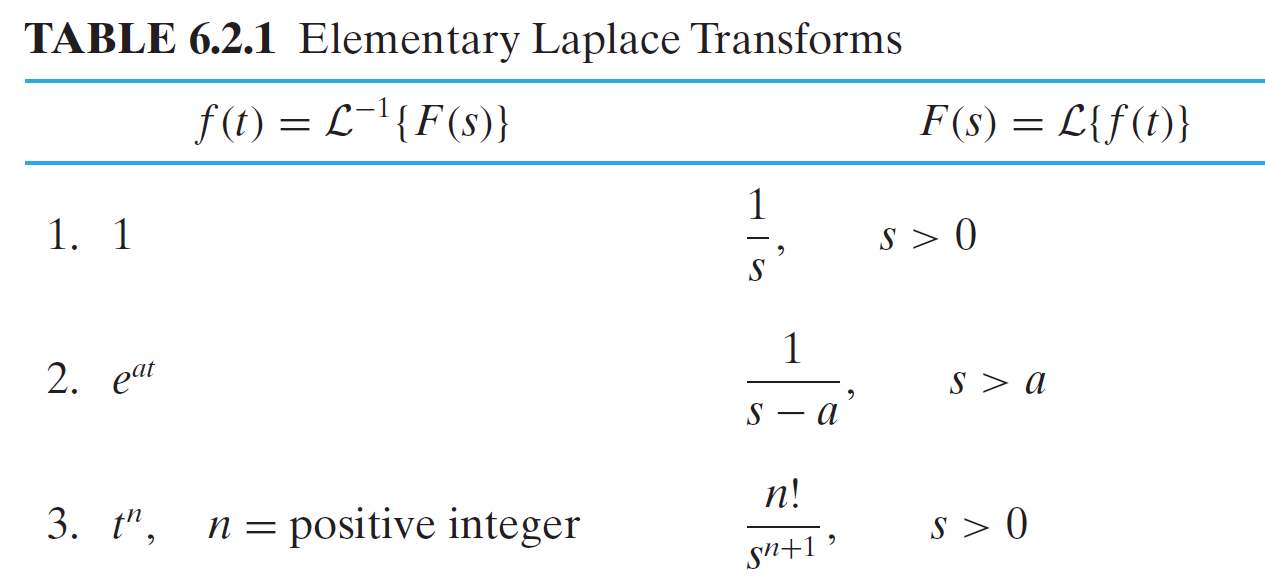 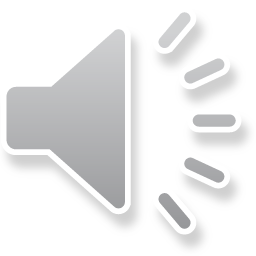 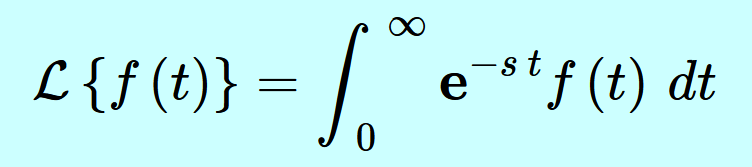 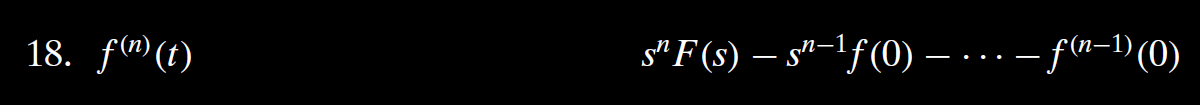 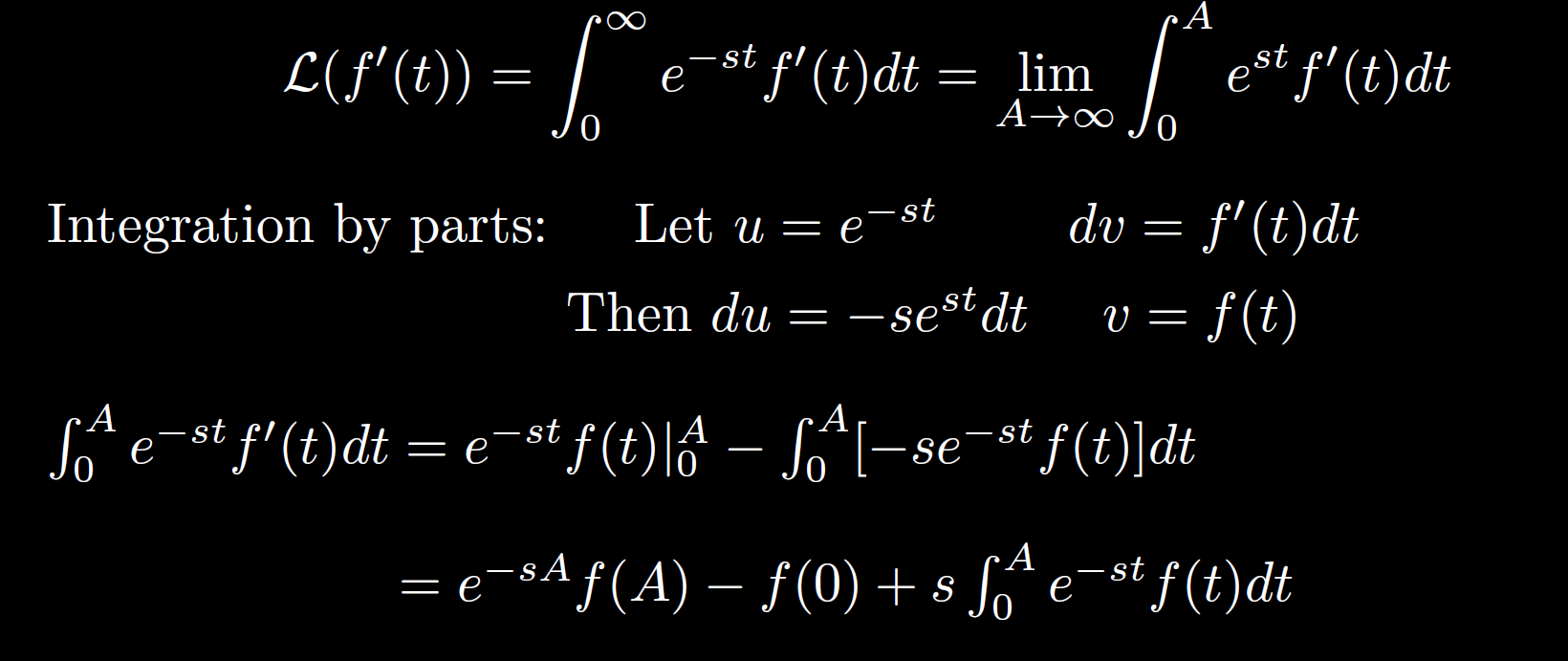 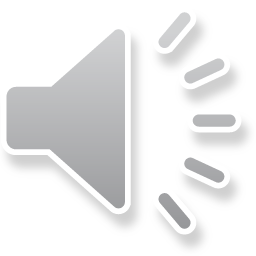 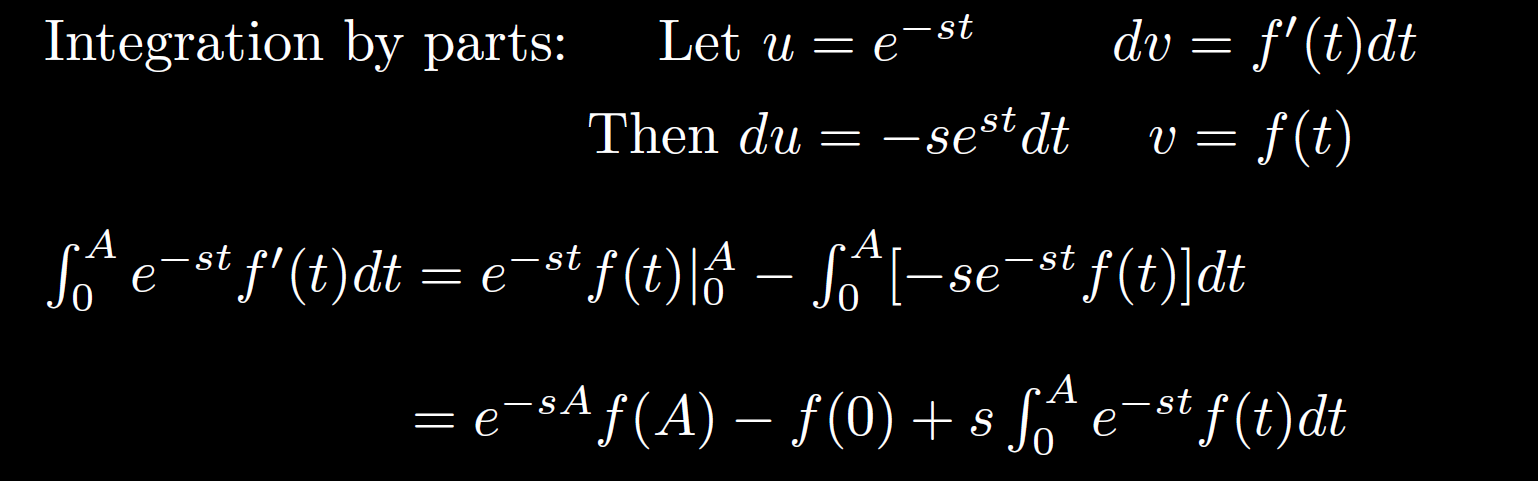 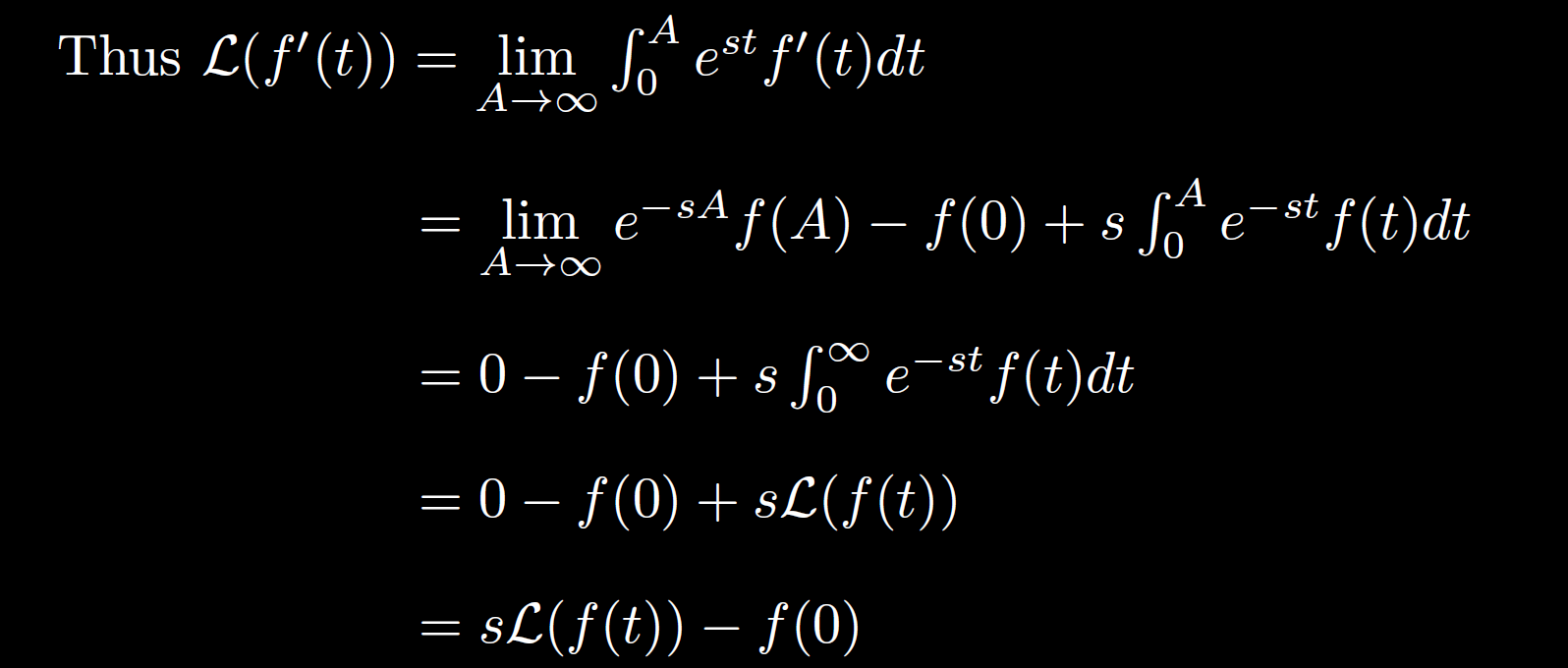 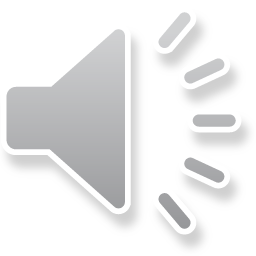 For higher order derivative, use recursion:
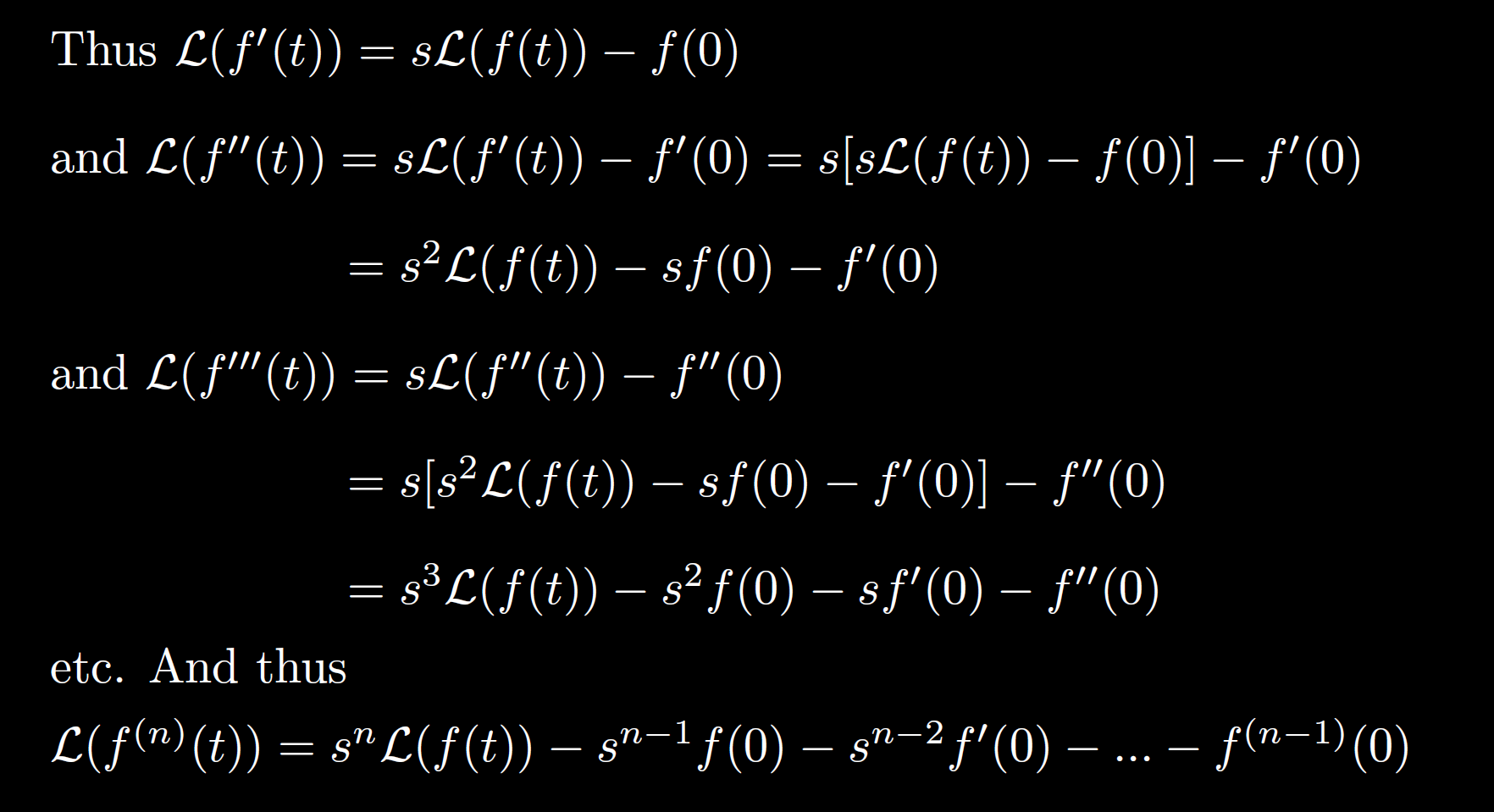 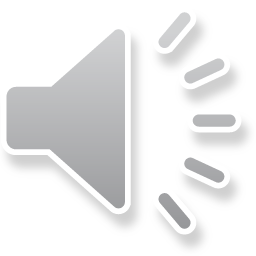 For higher order derivative, use recursion:
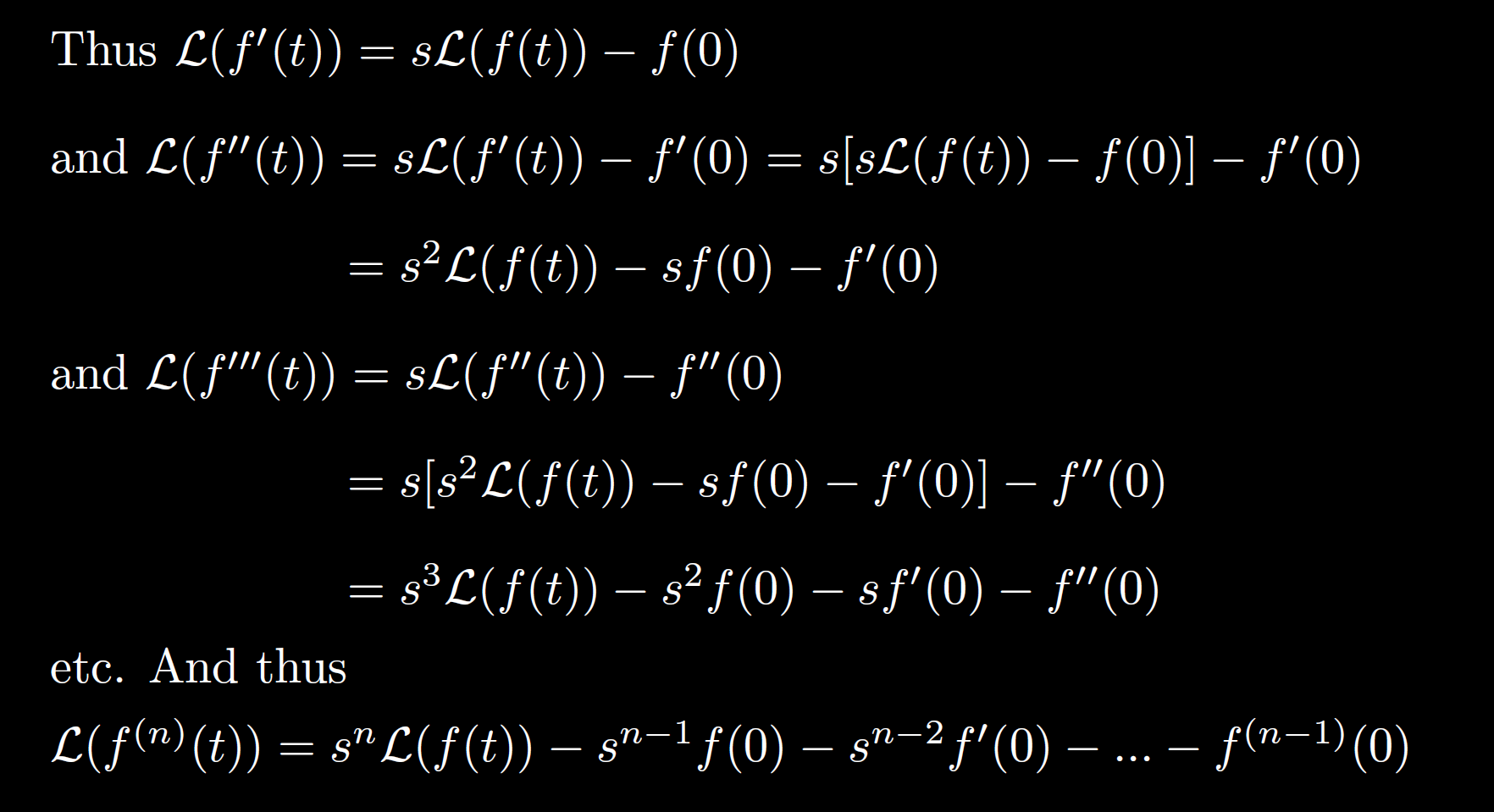 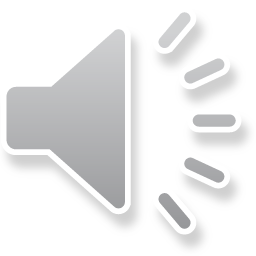 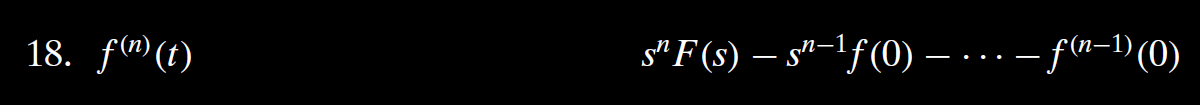 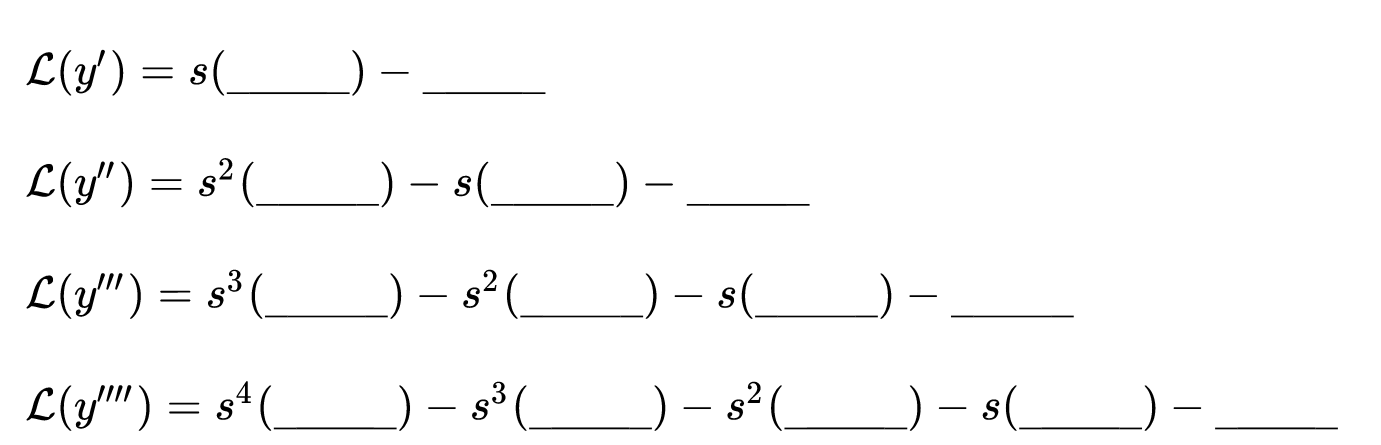 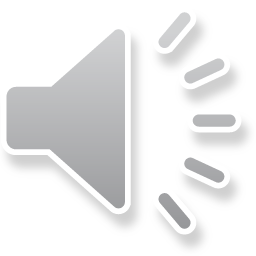 6.1:   Define LaPlace transform including review improper integrals,
		Derive formulas 1 – 11, 18 in LaPlace transform table.

6.2:  Use LaPlace transform to solve linear DE.

6.3:  Derive formulas 12 – 14 including algebra review.
            ****** Formulas 13 and 13’ ******

6.4  Use formulas 13 and 13’ to solve linear DE.

6.5:  Derive formula 17 including intro to impulse function which is a   
        “generalized function”.

6.6:  Formula 16 including brief intro to convolution integral.
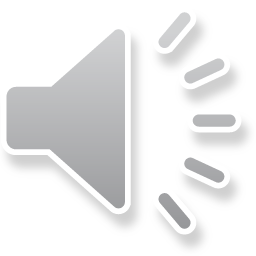 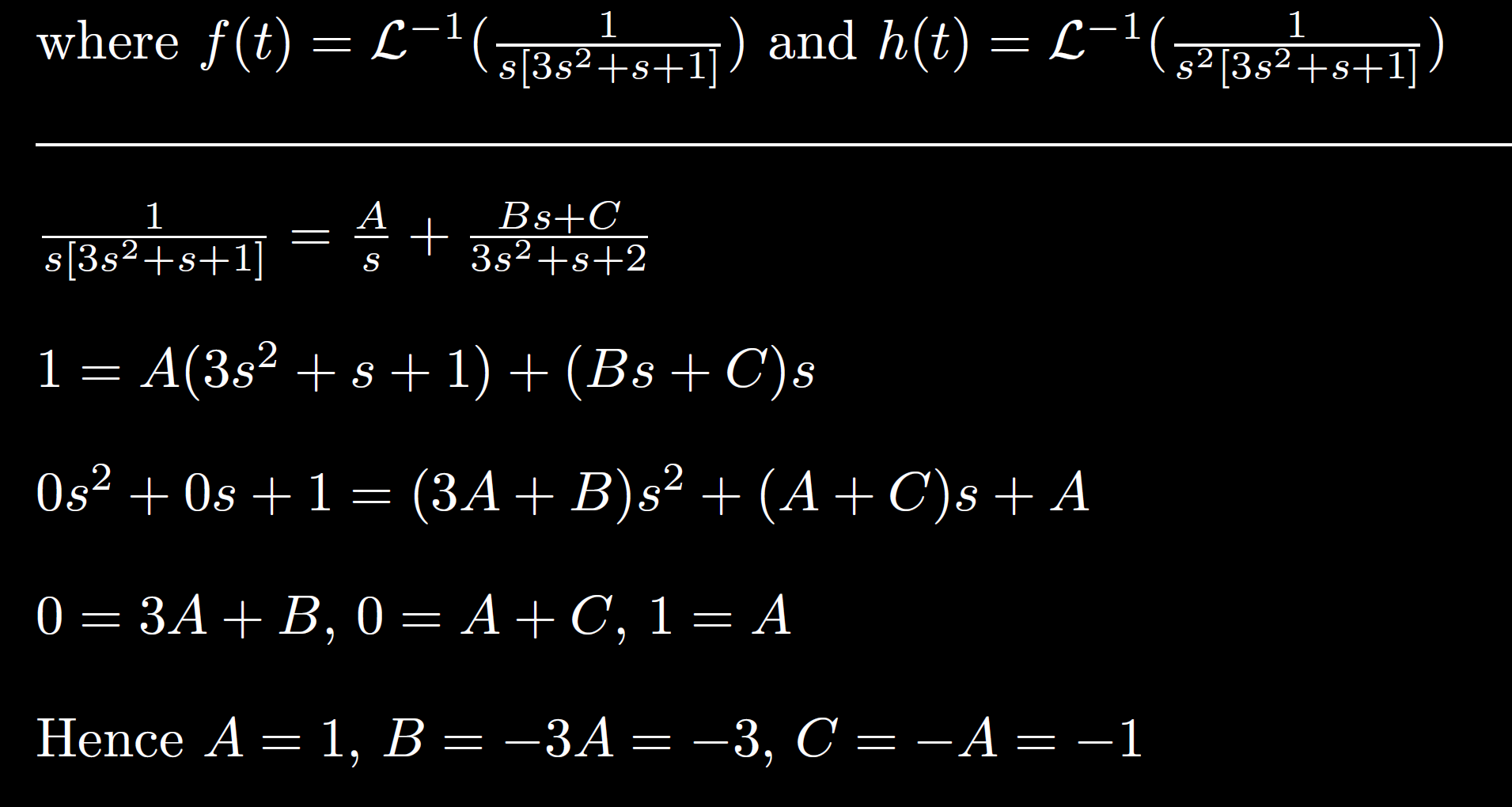 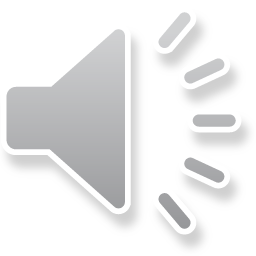 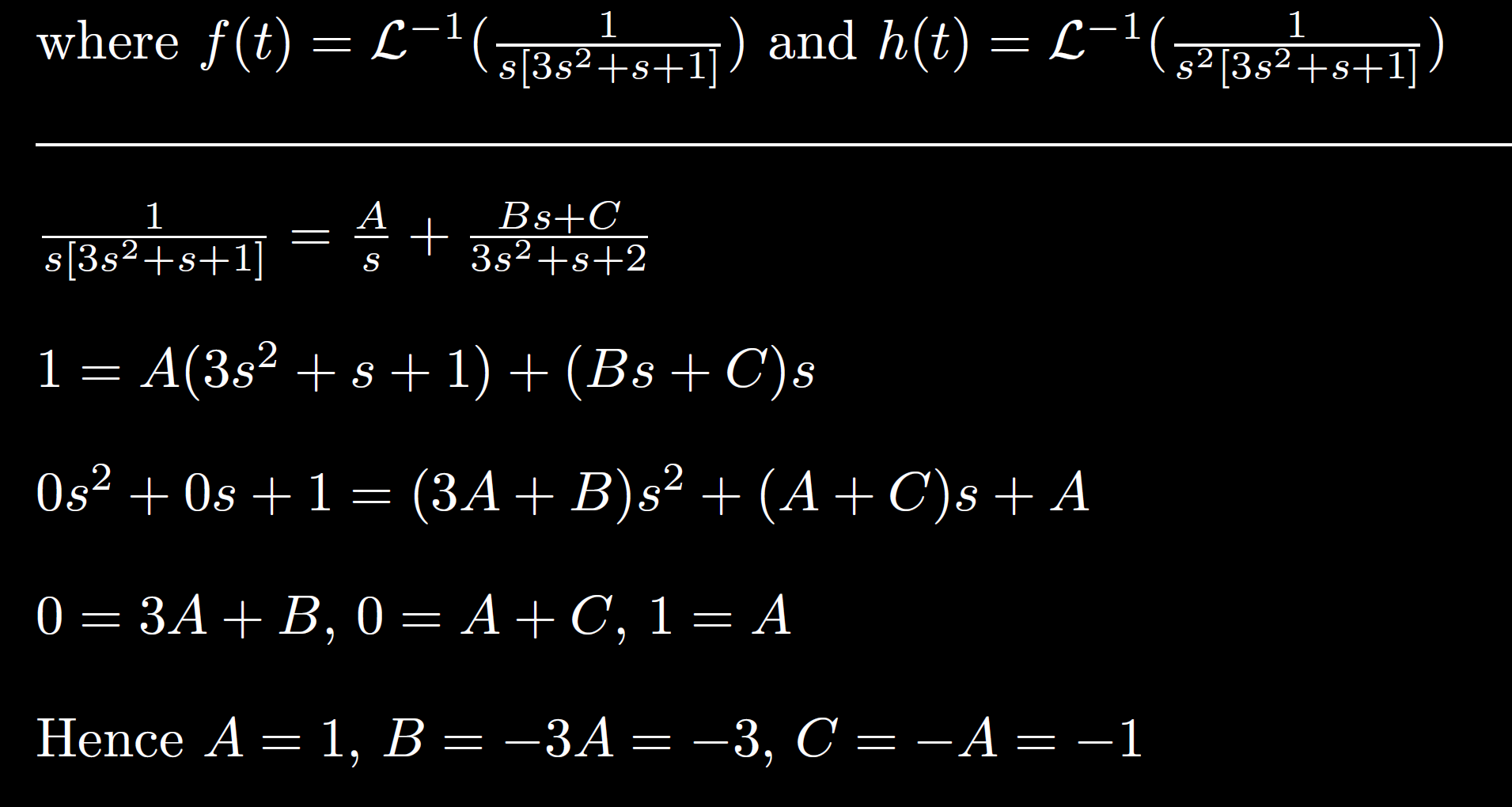 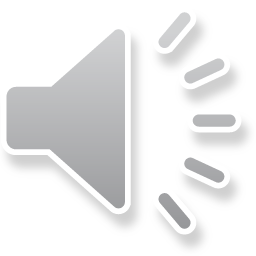 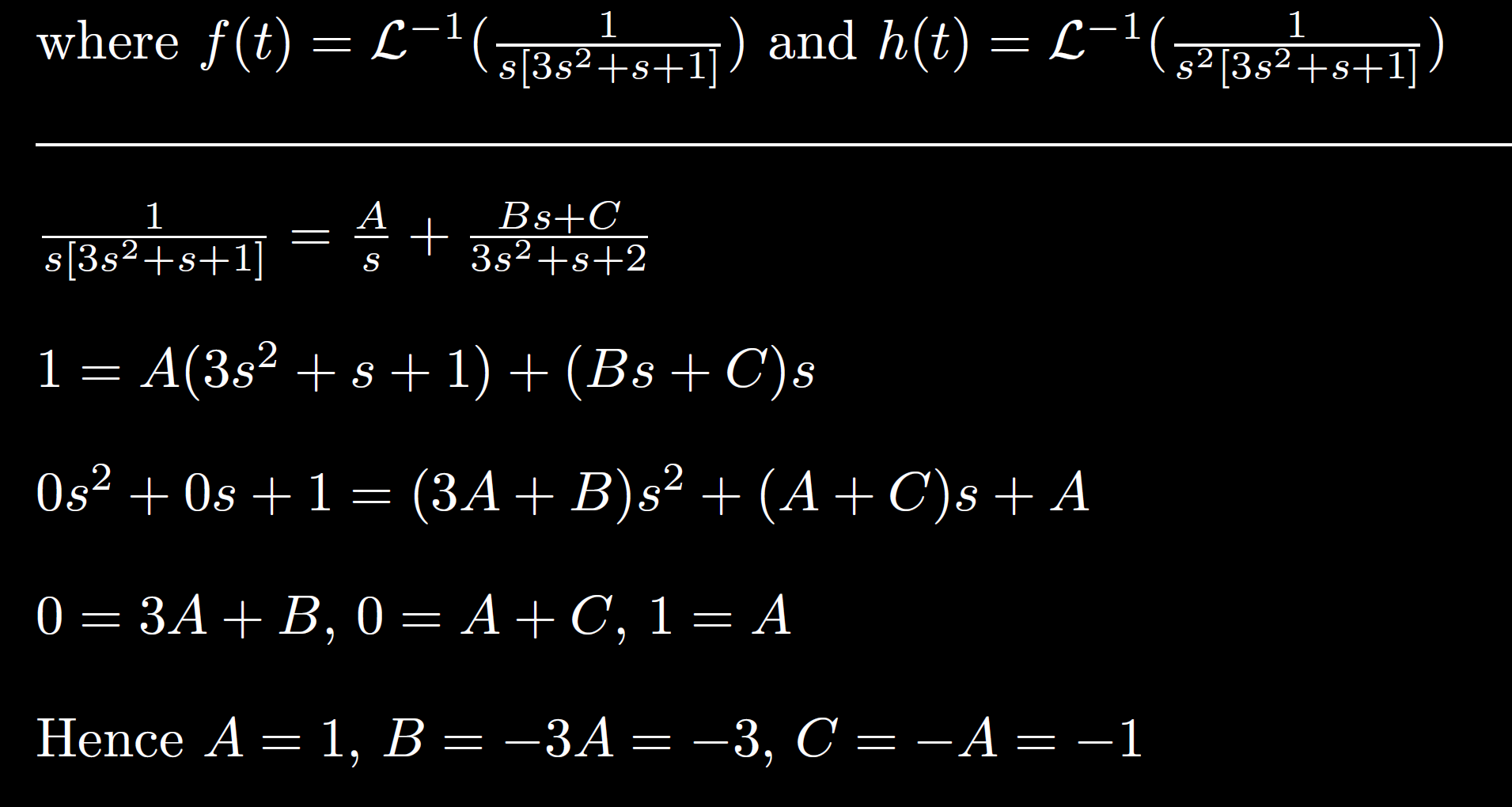 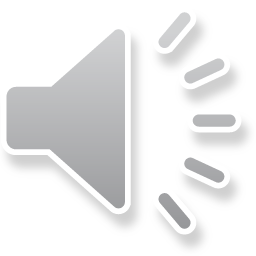 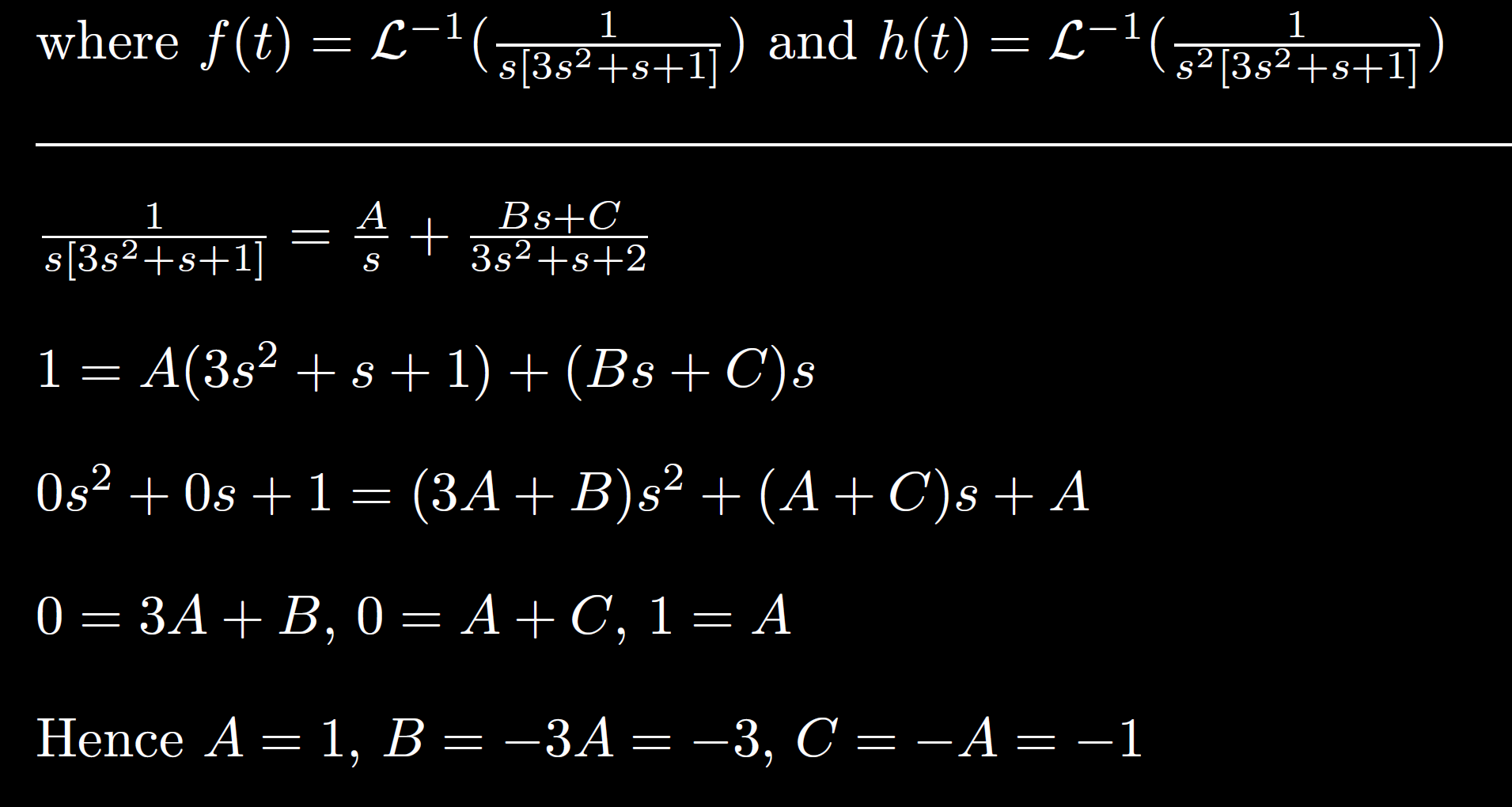 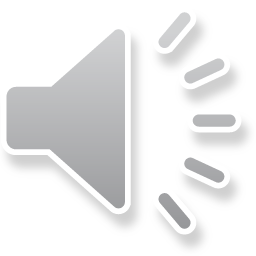 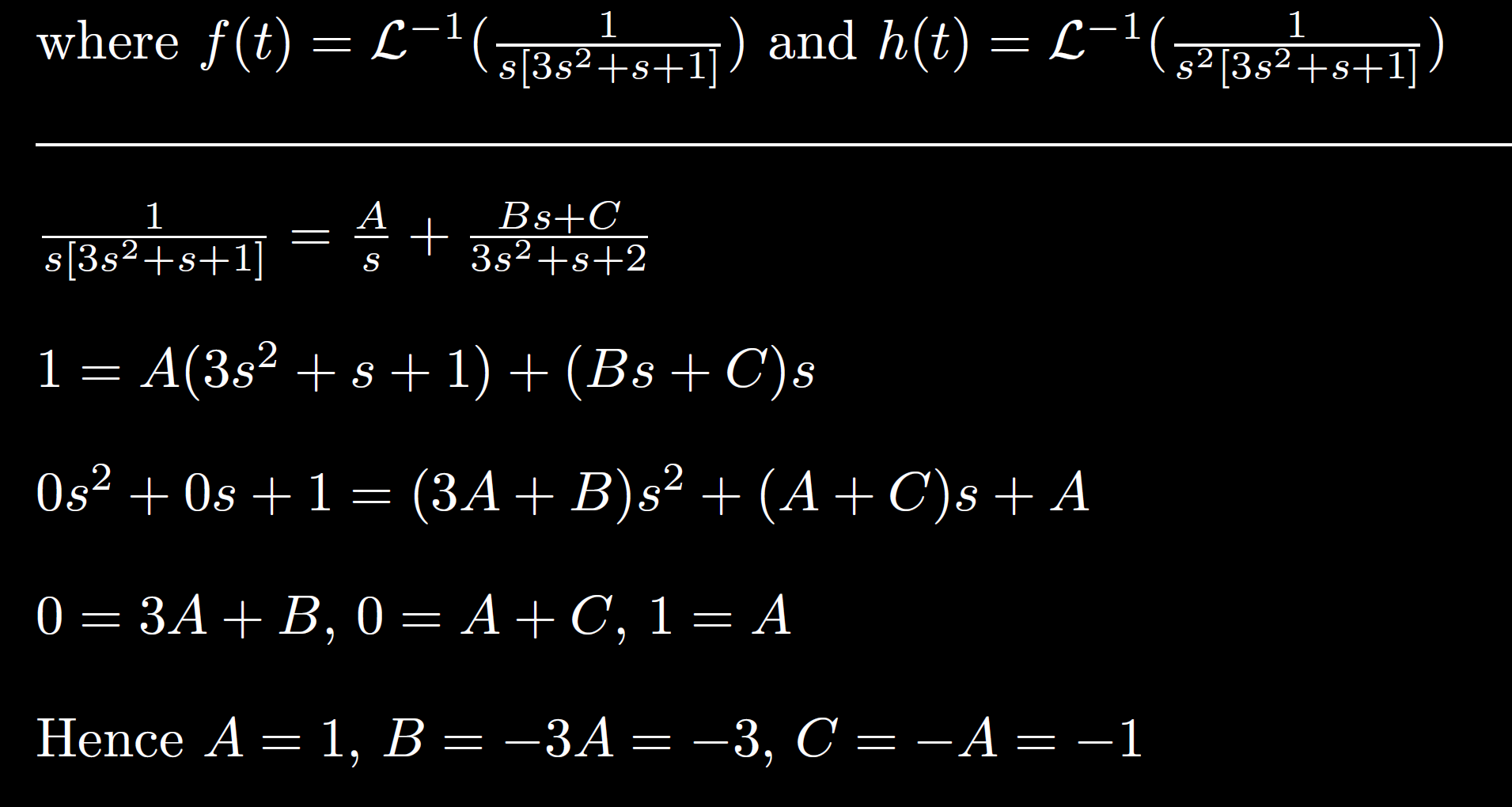 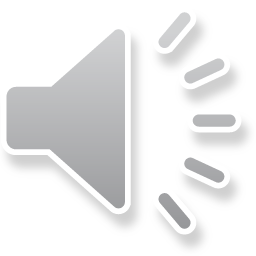 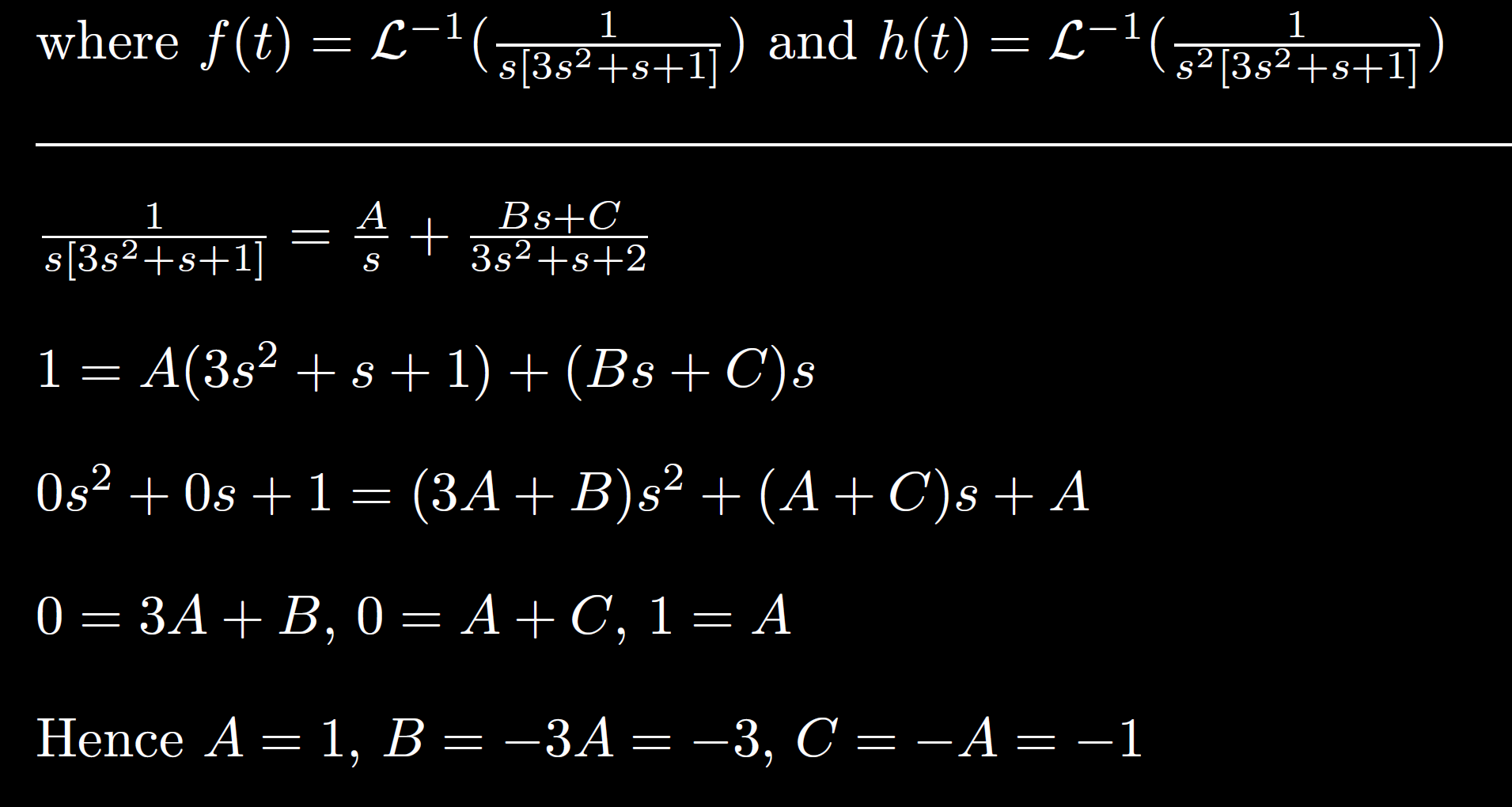 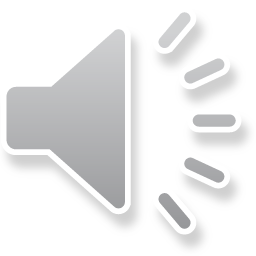 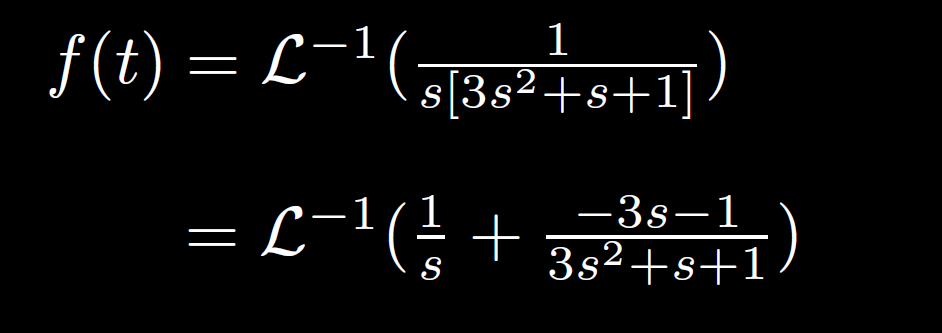 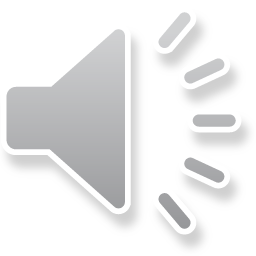 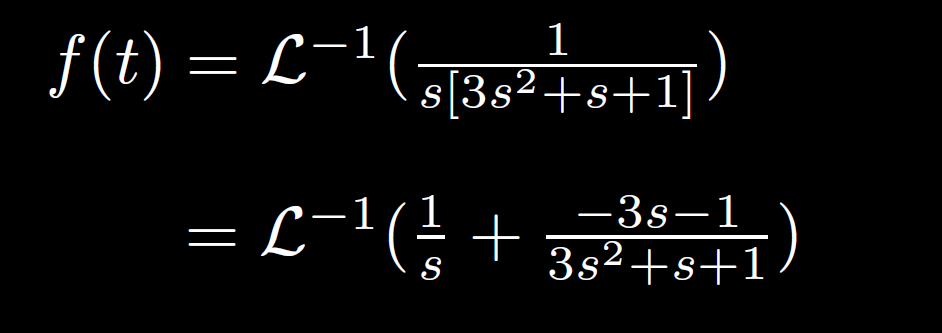 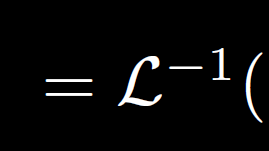 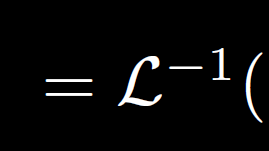 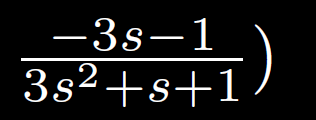 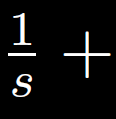 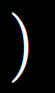 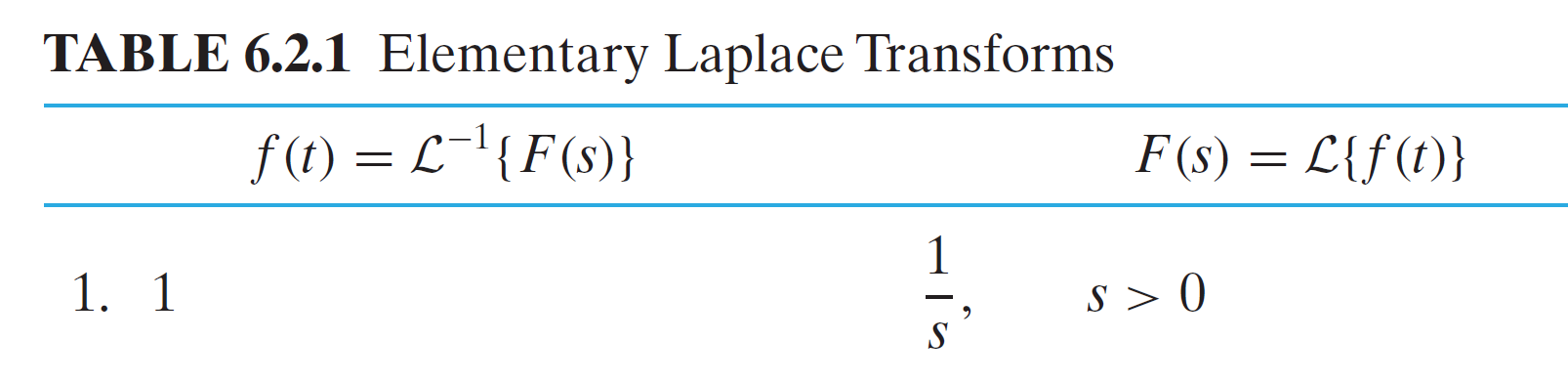 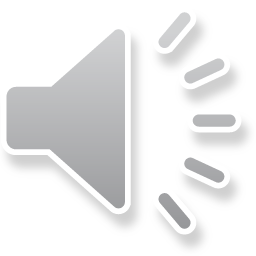 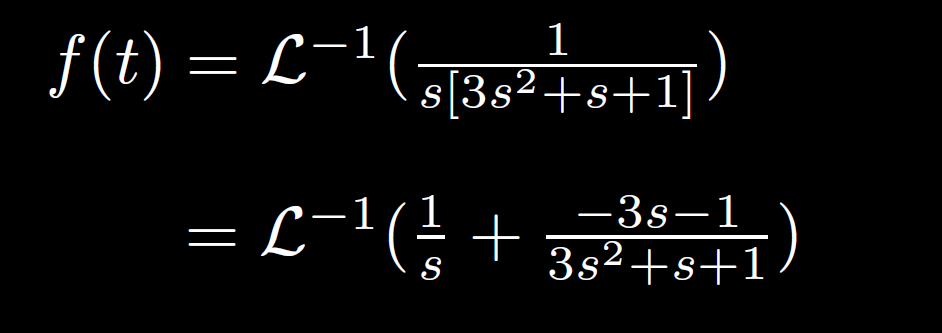 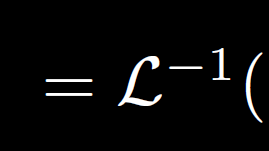 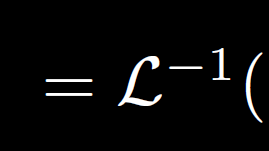 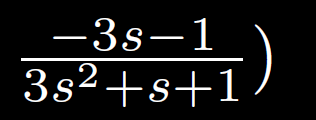 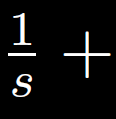 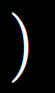 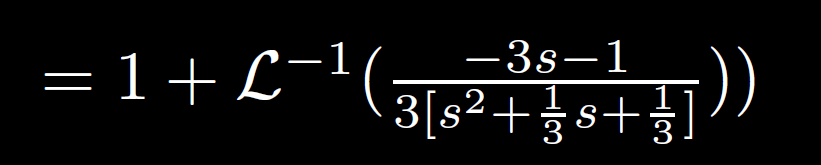 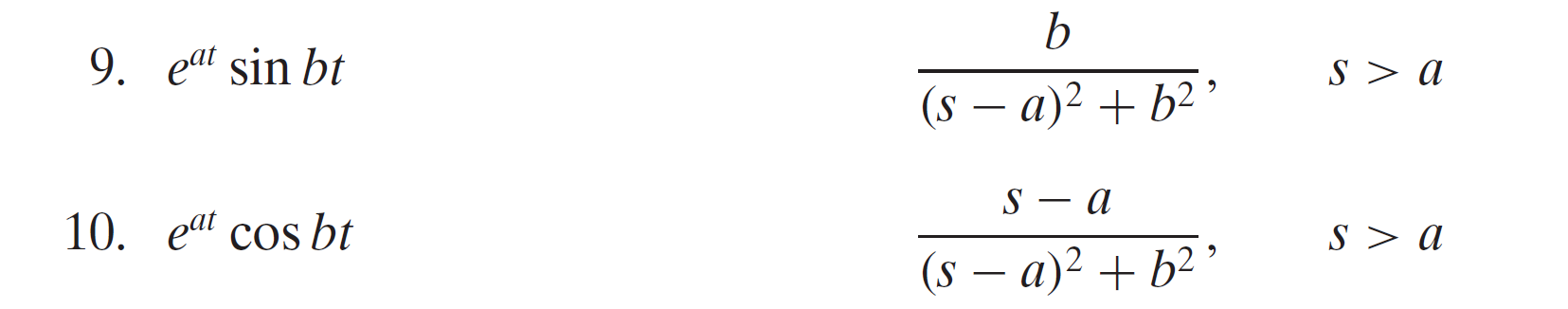 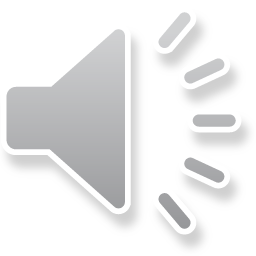 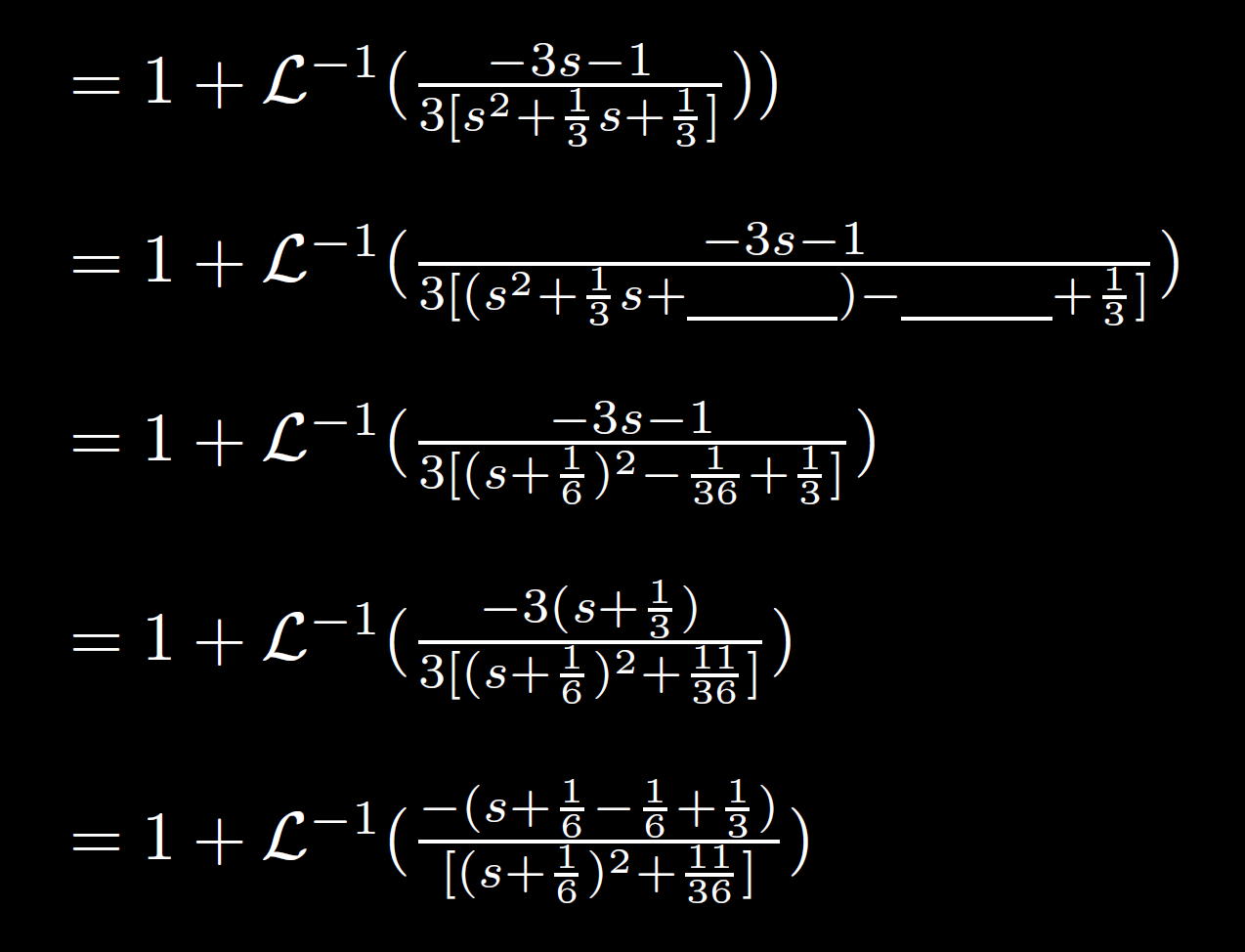 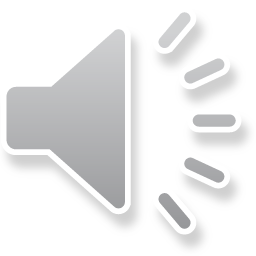 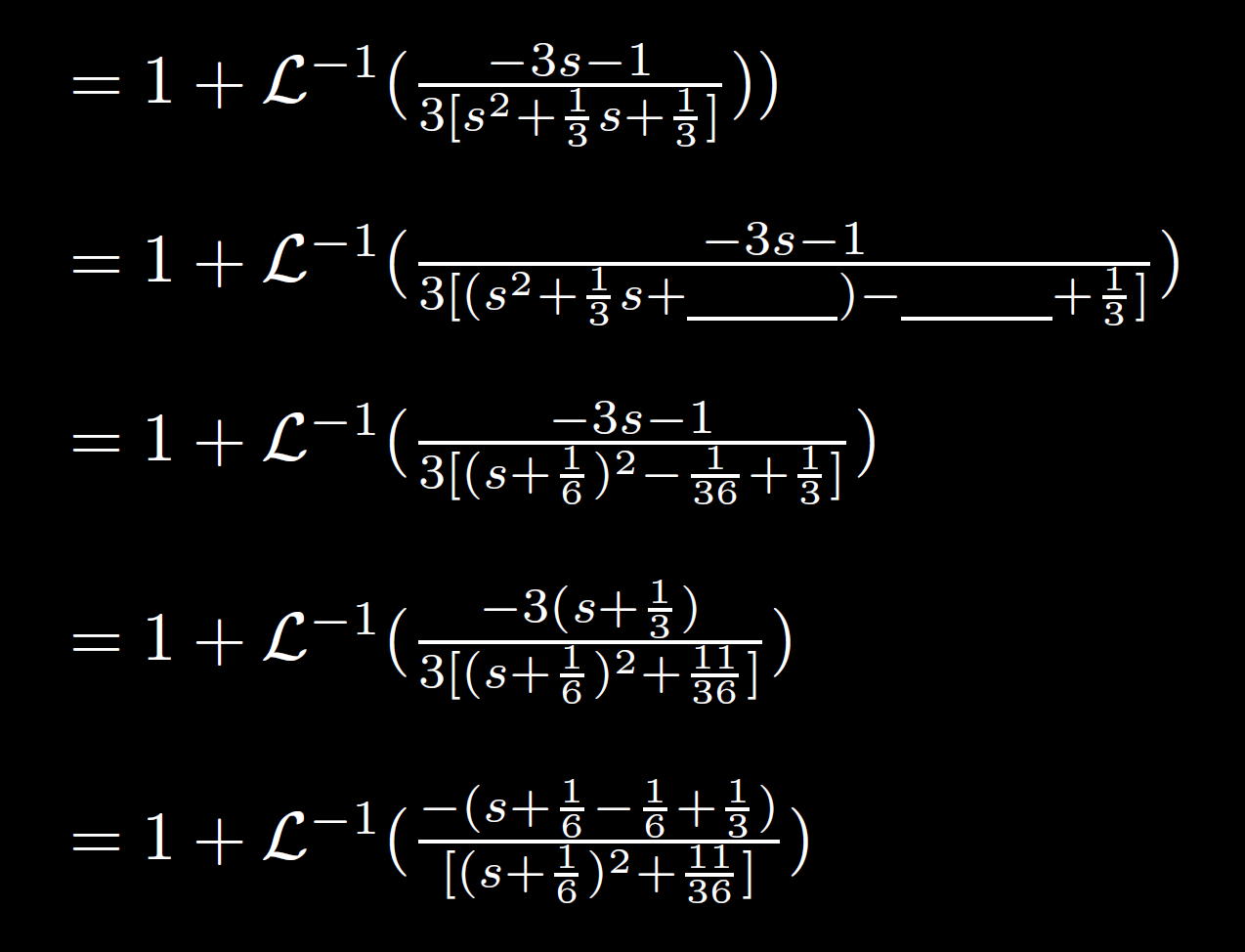 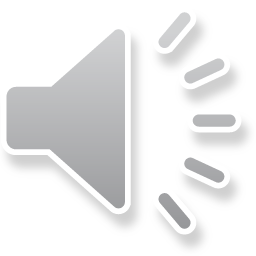 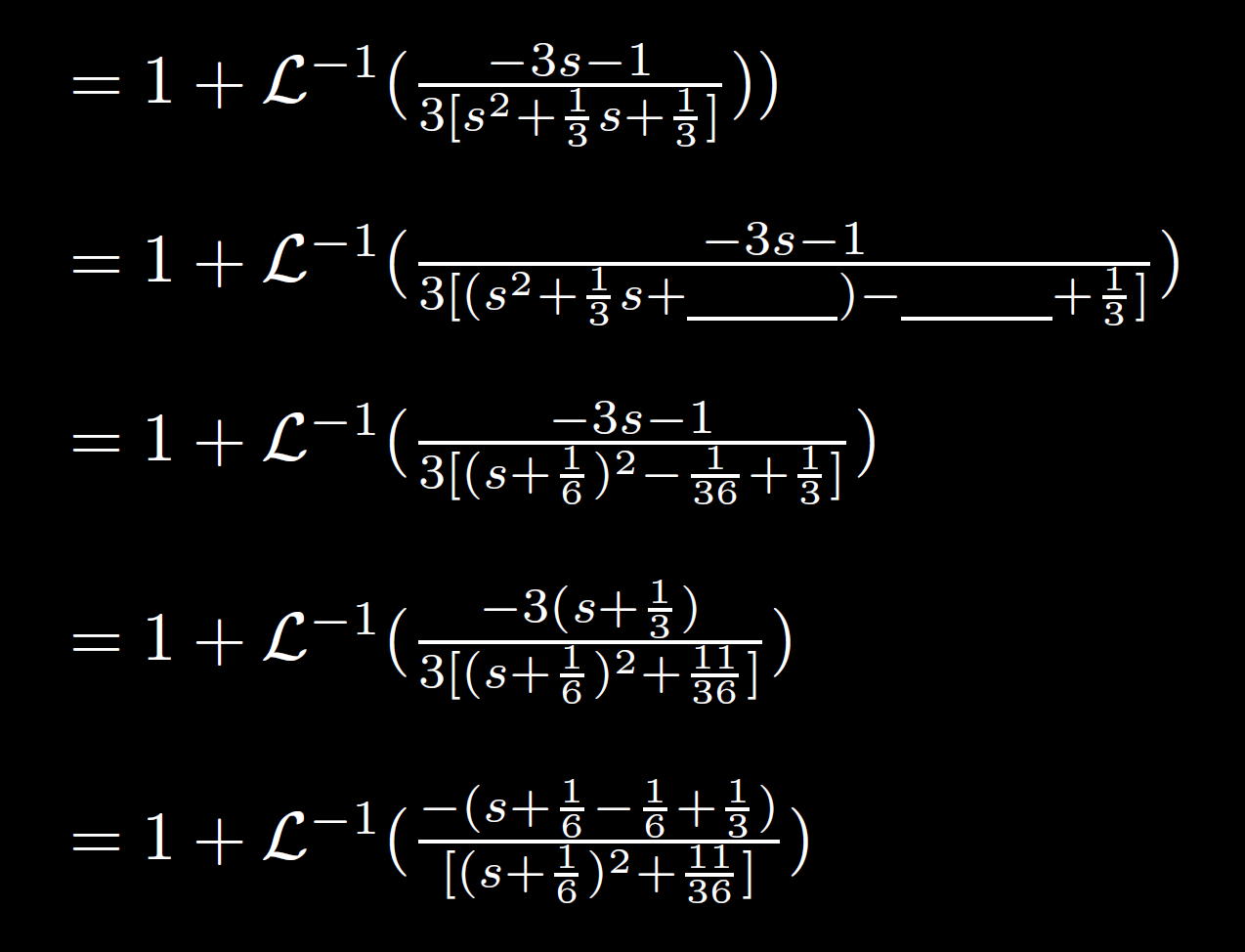 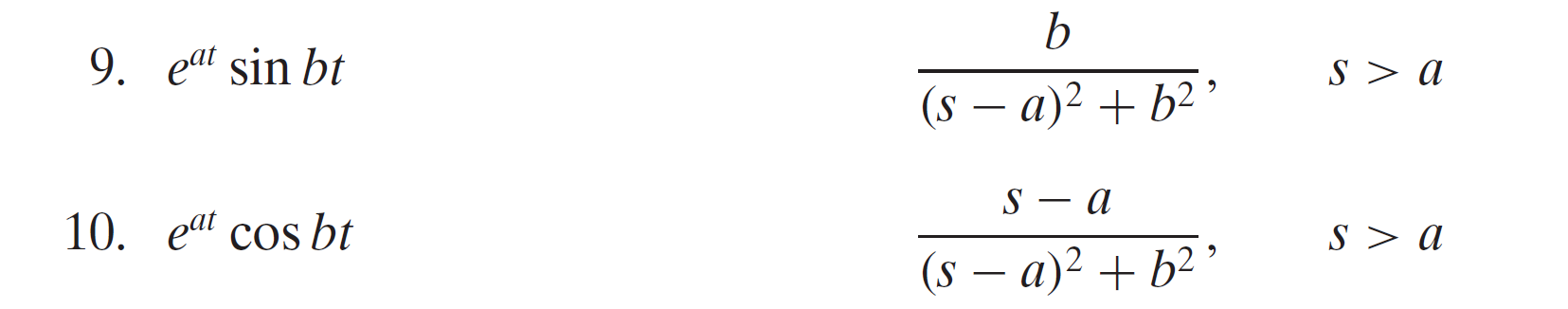 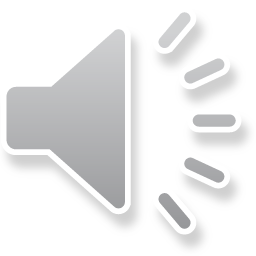 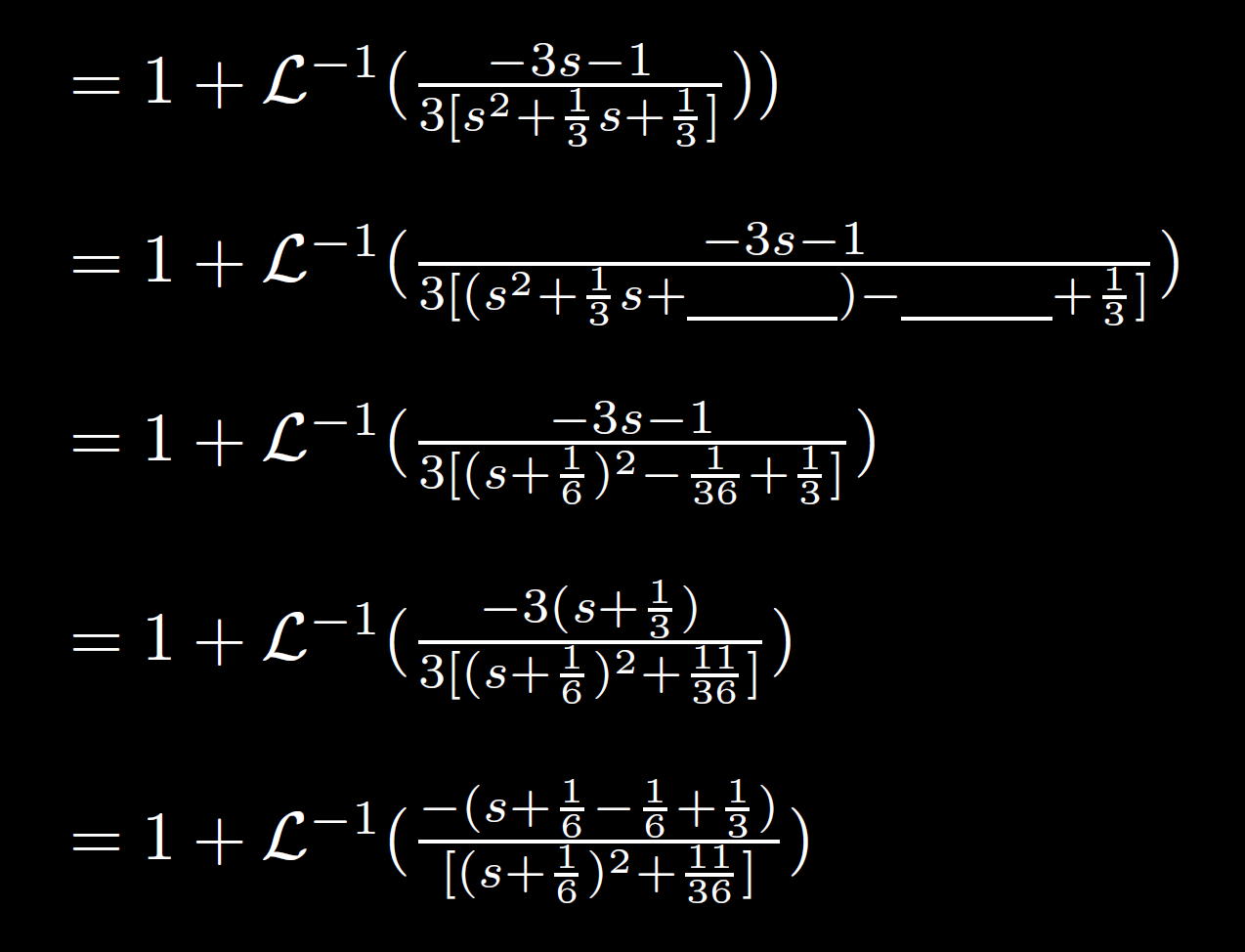 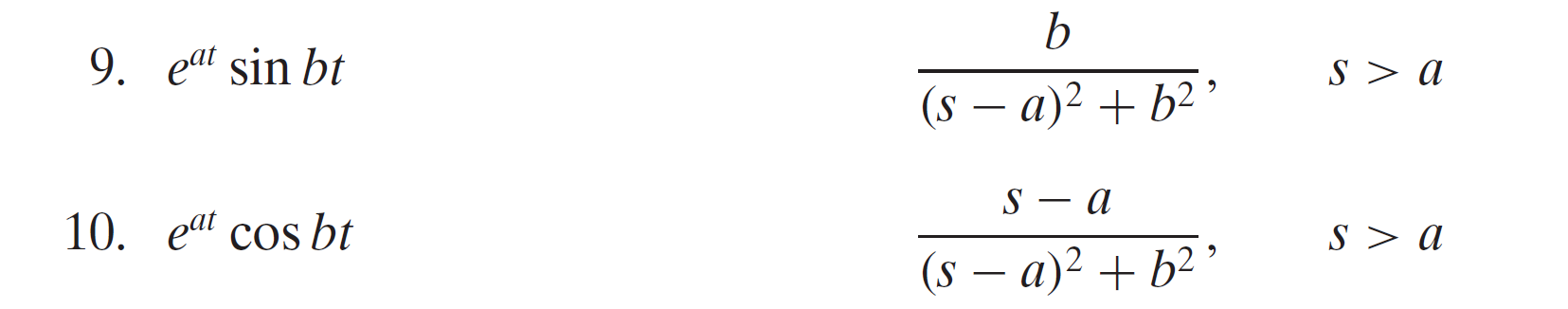 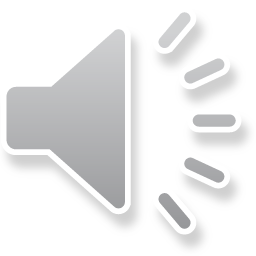 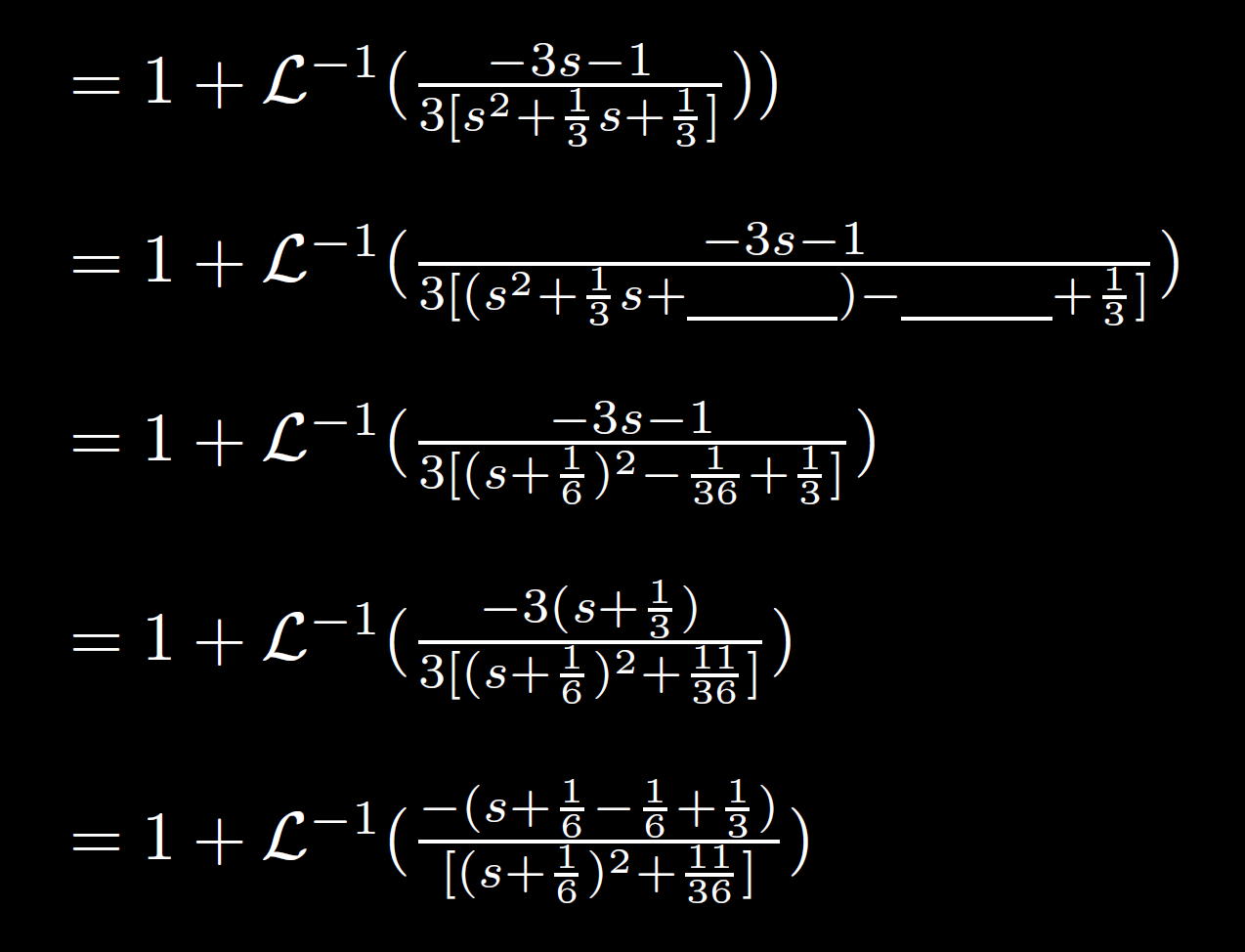 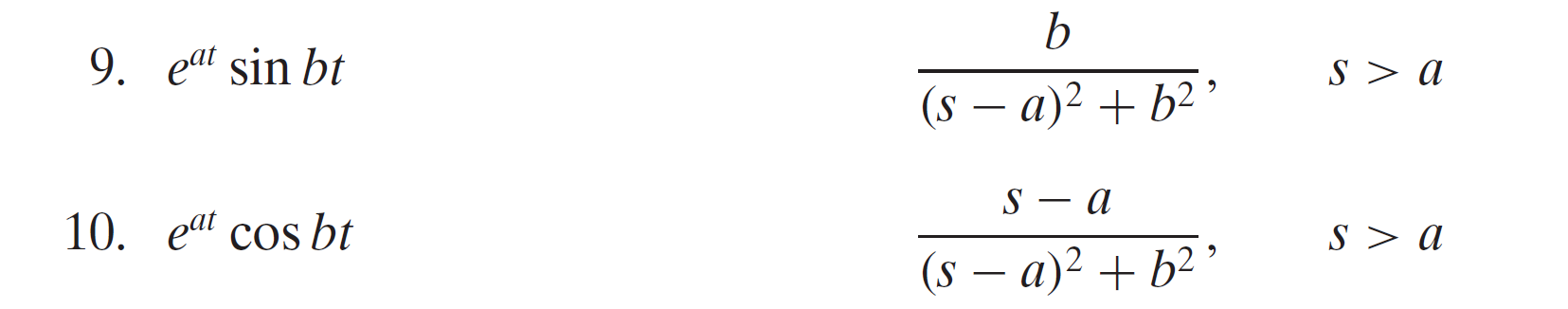 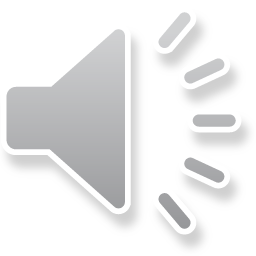 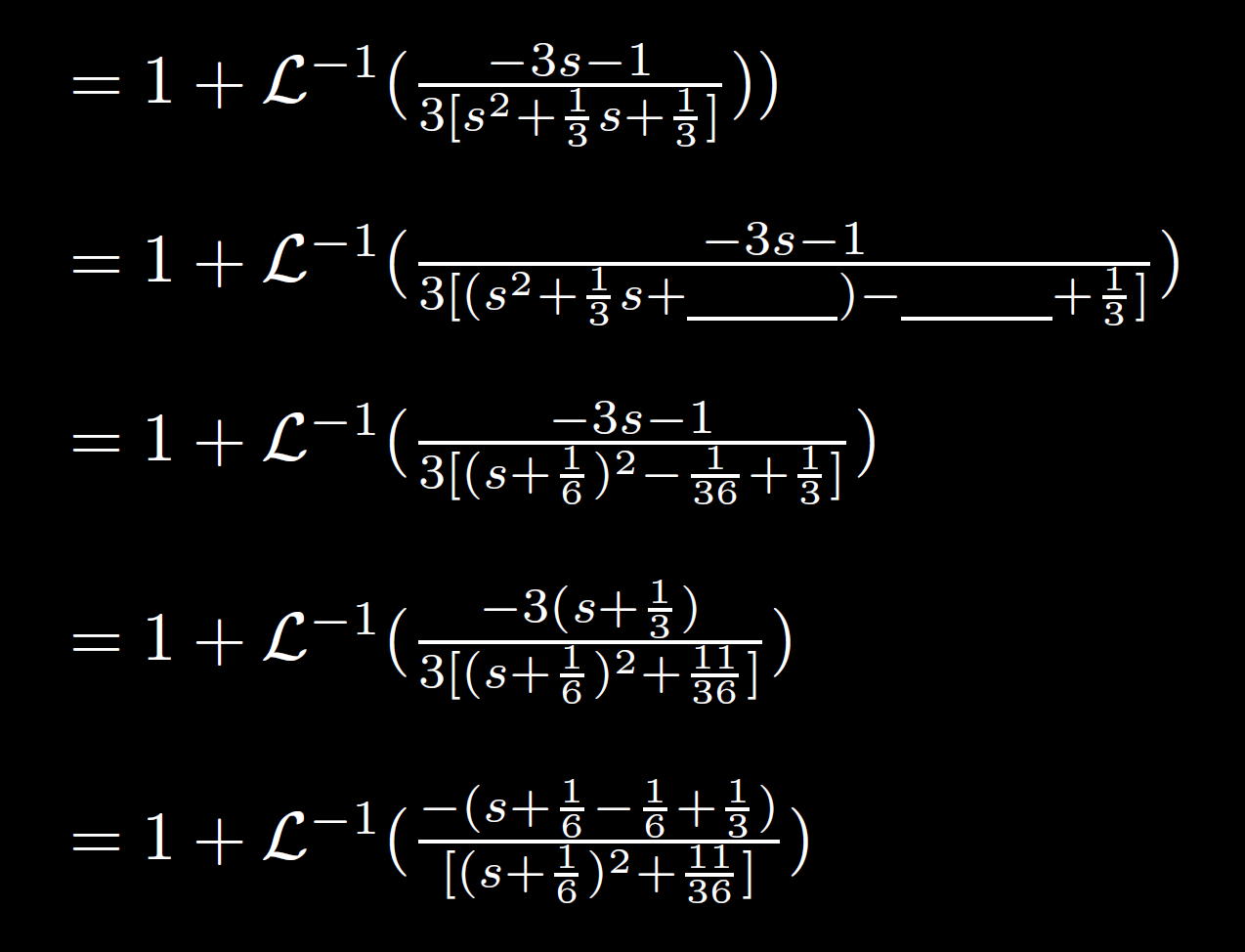 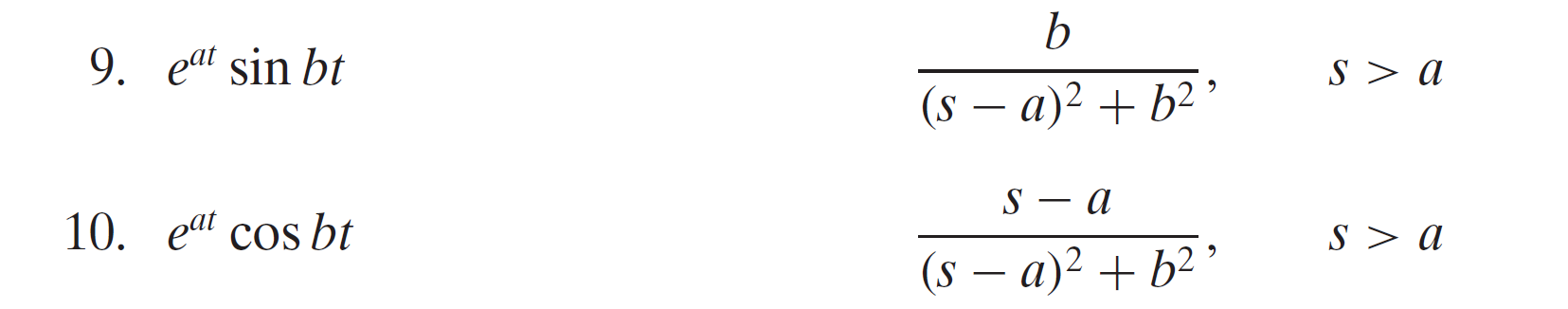 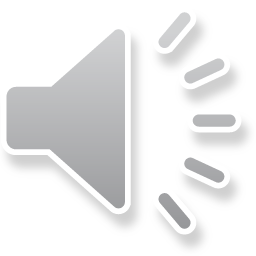 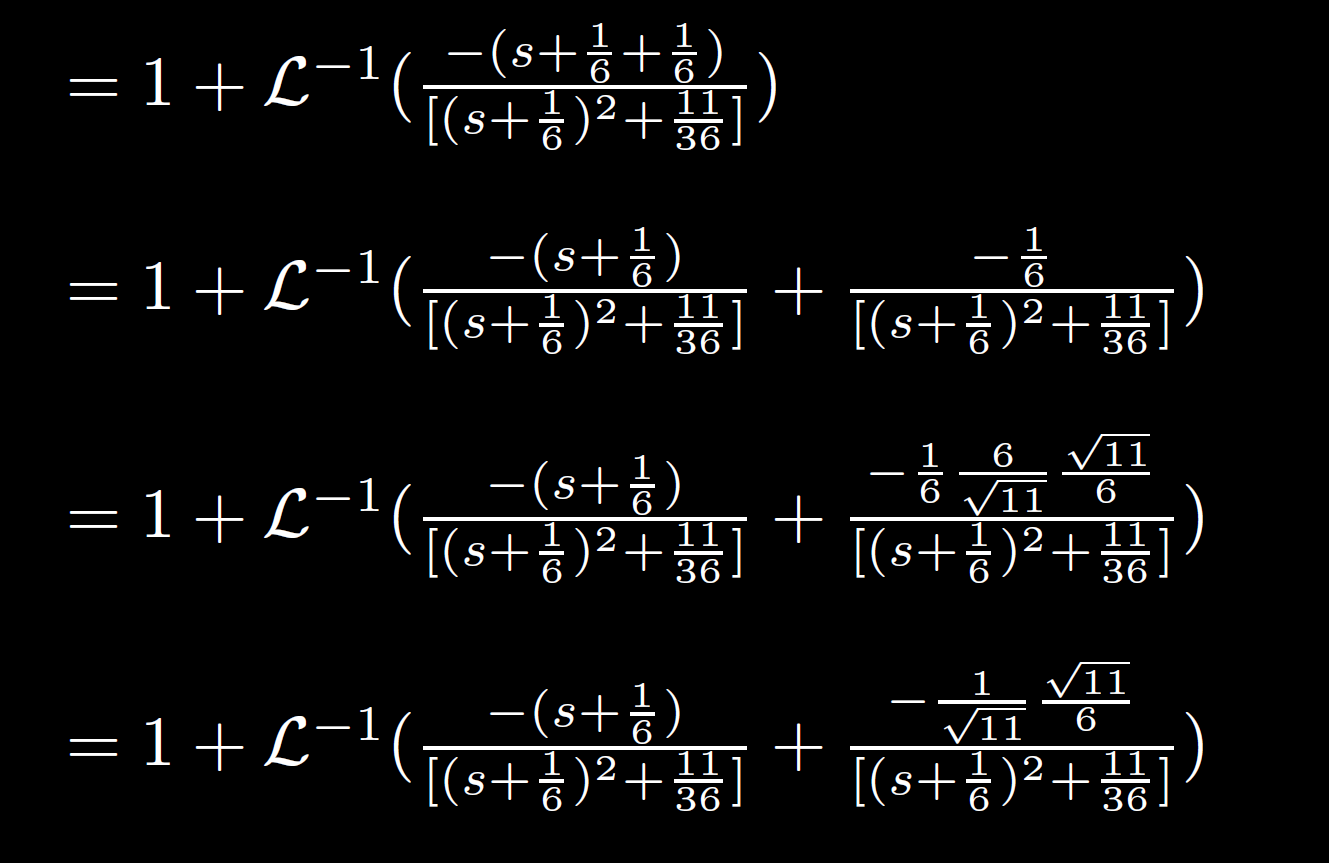 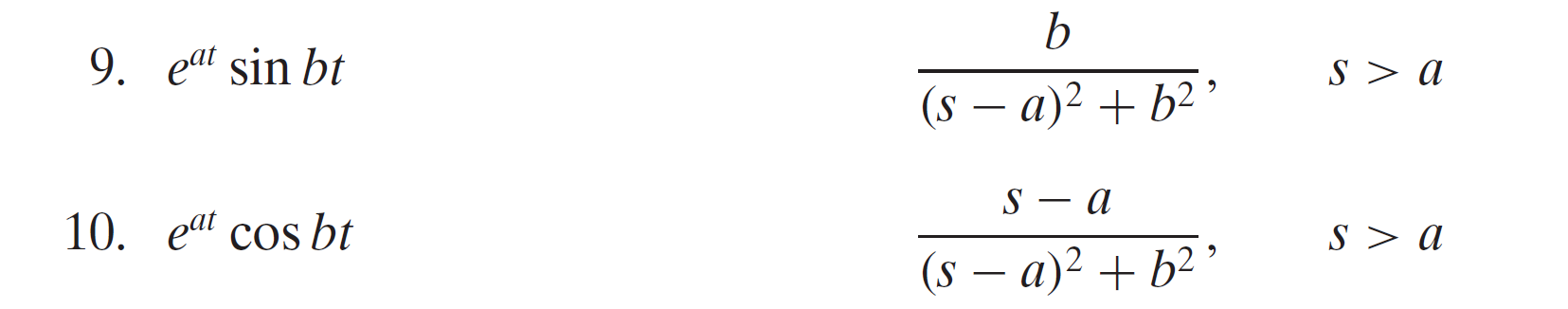 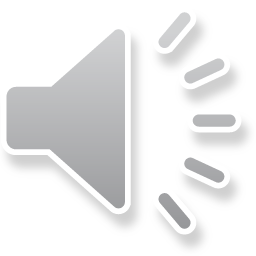 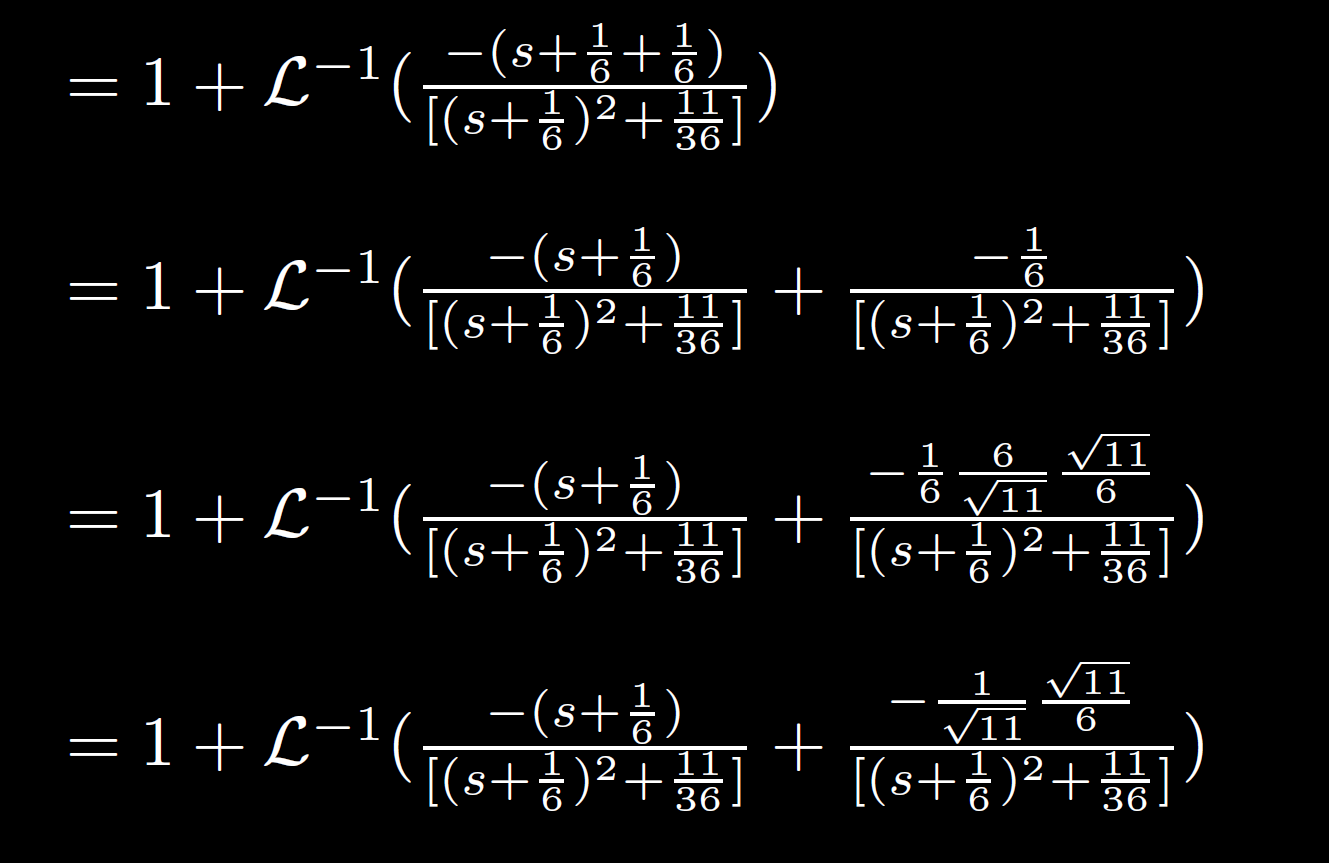 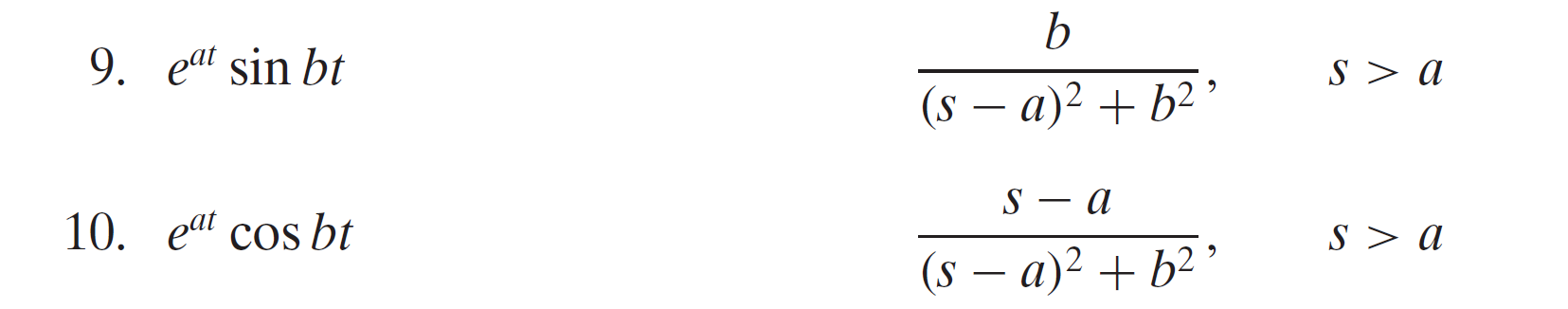 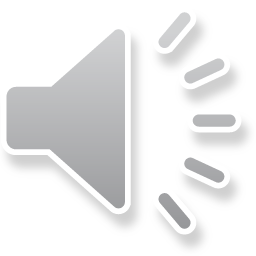 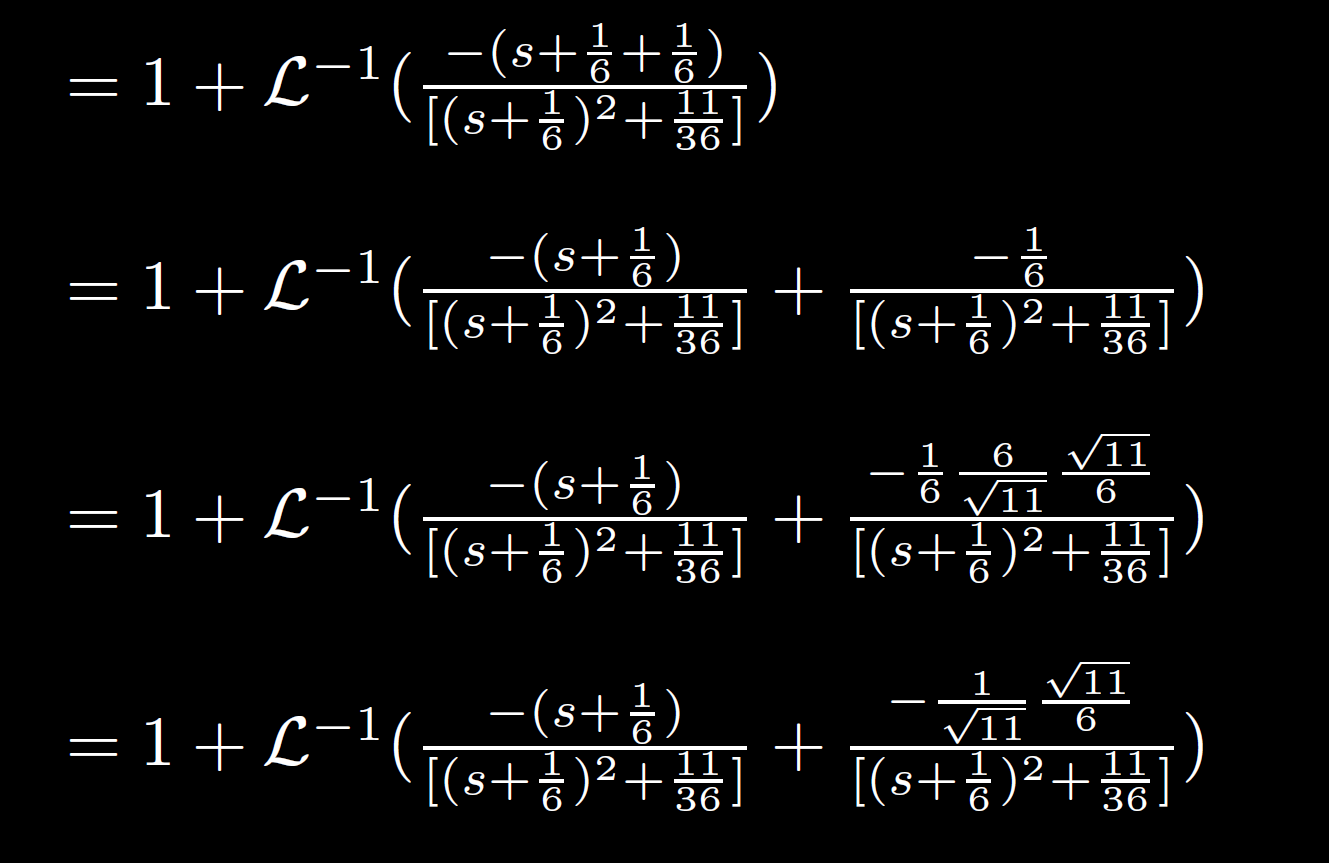 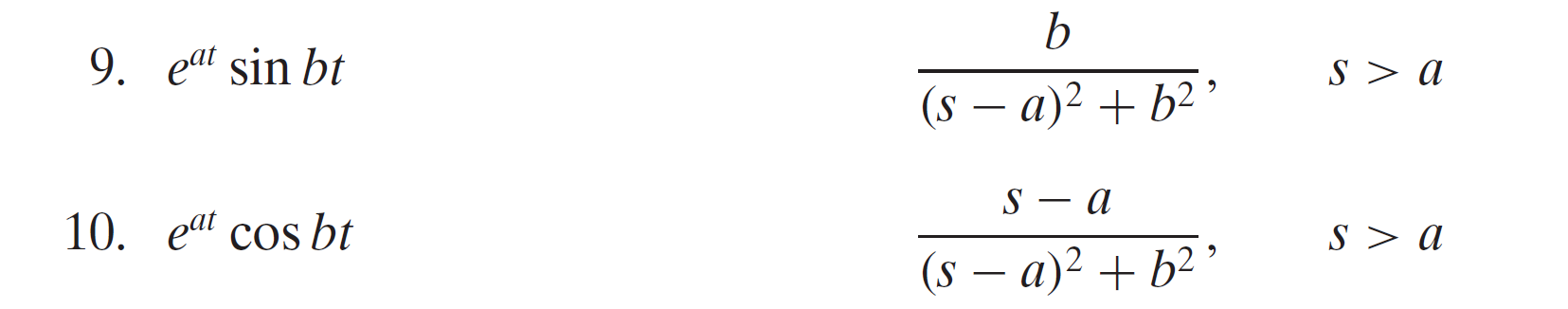 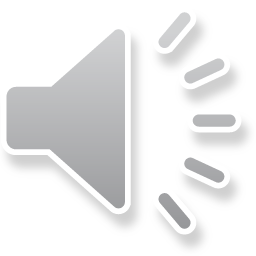 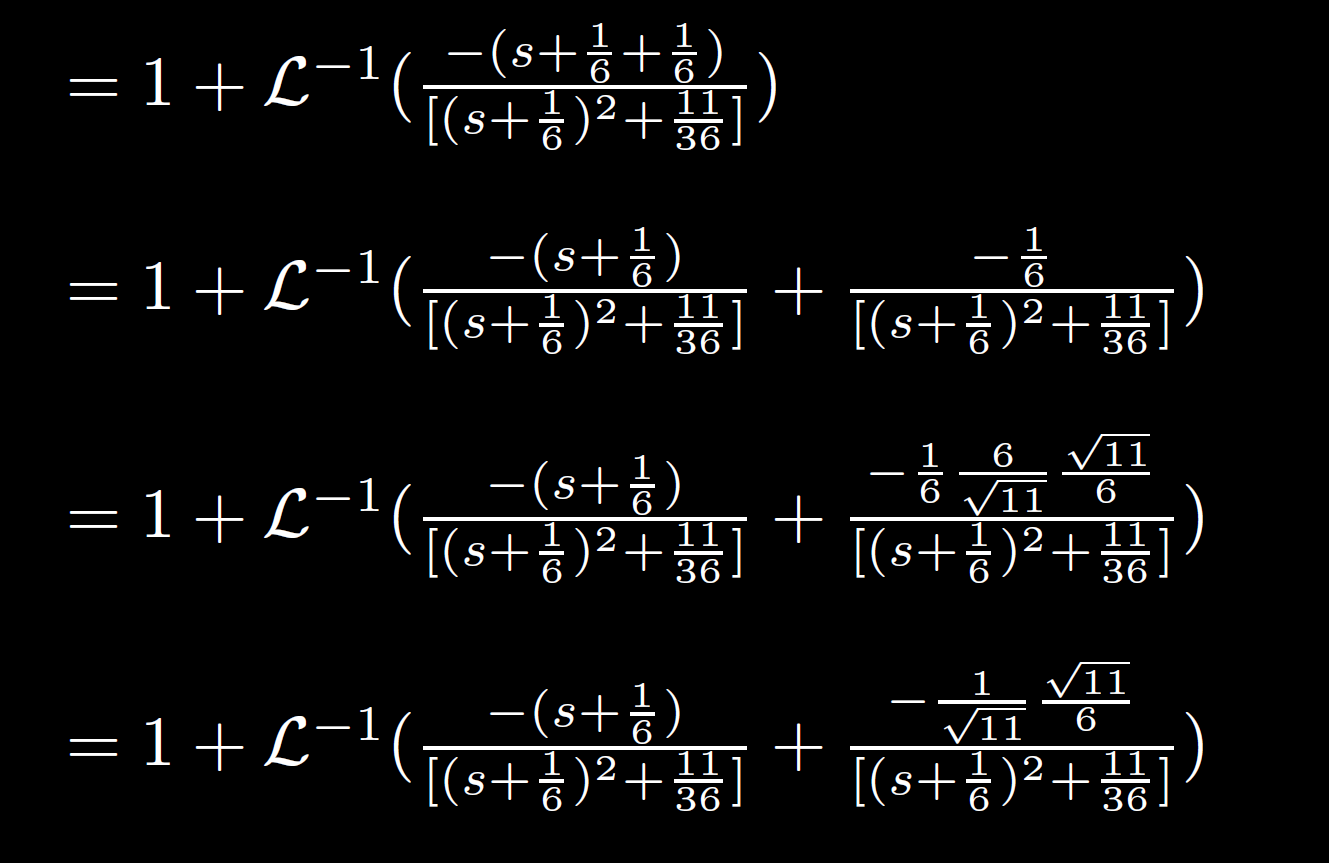 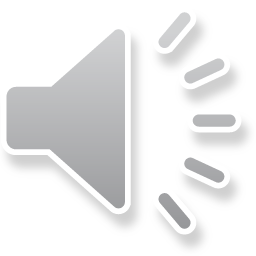 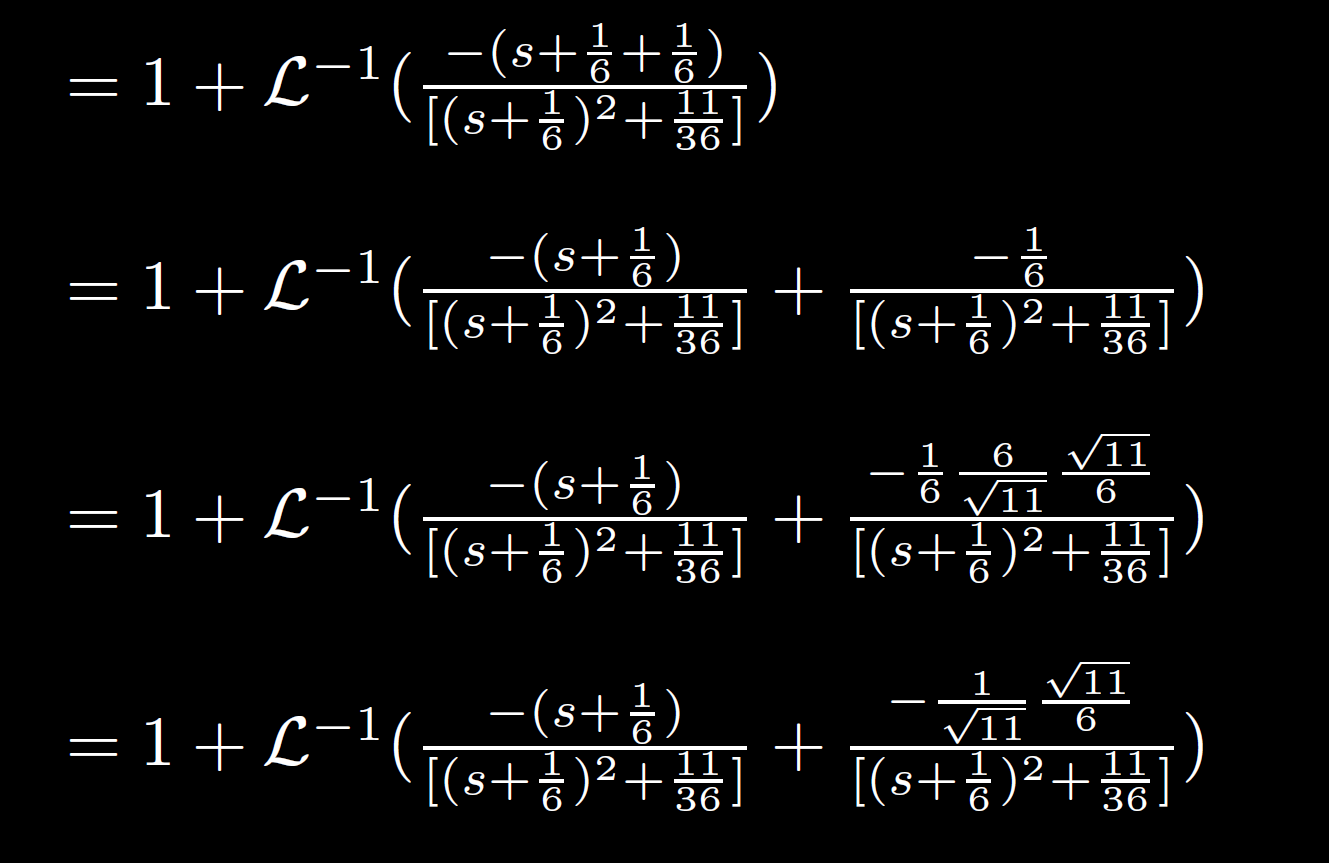 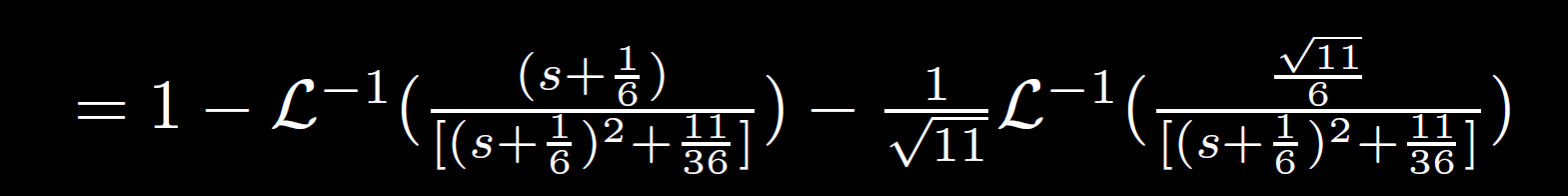 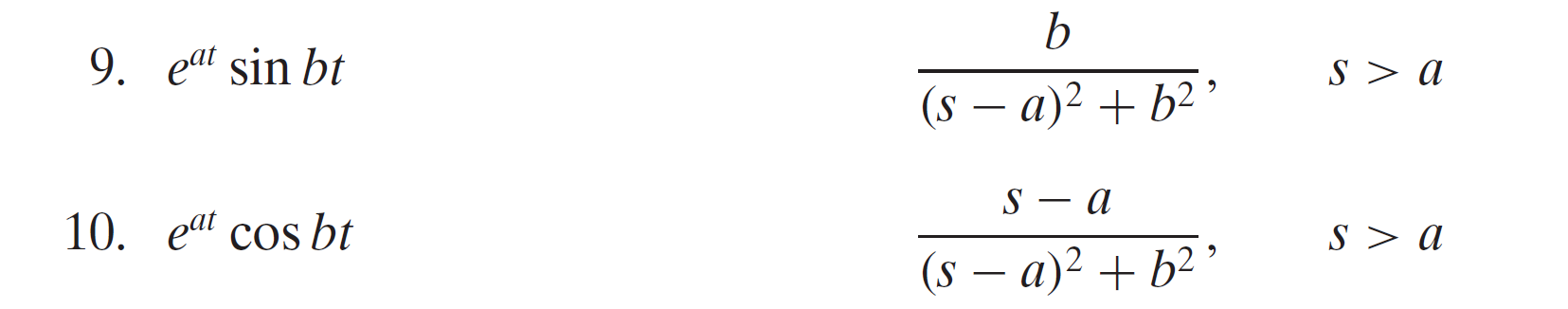 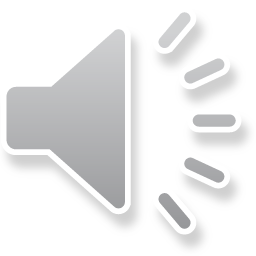 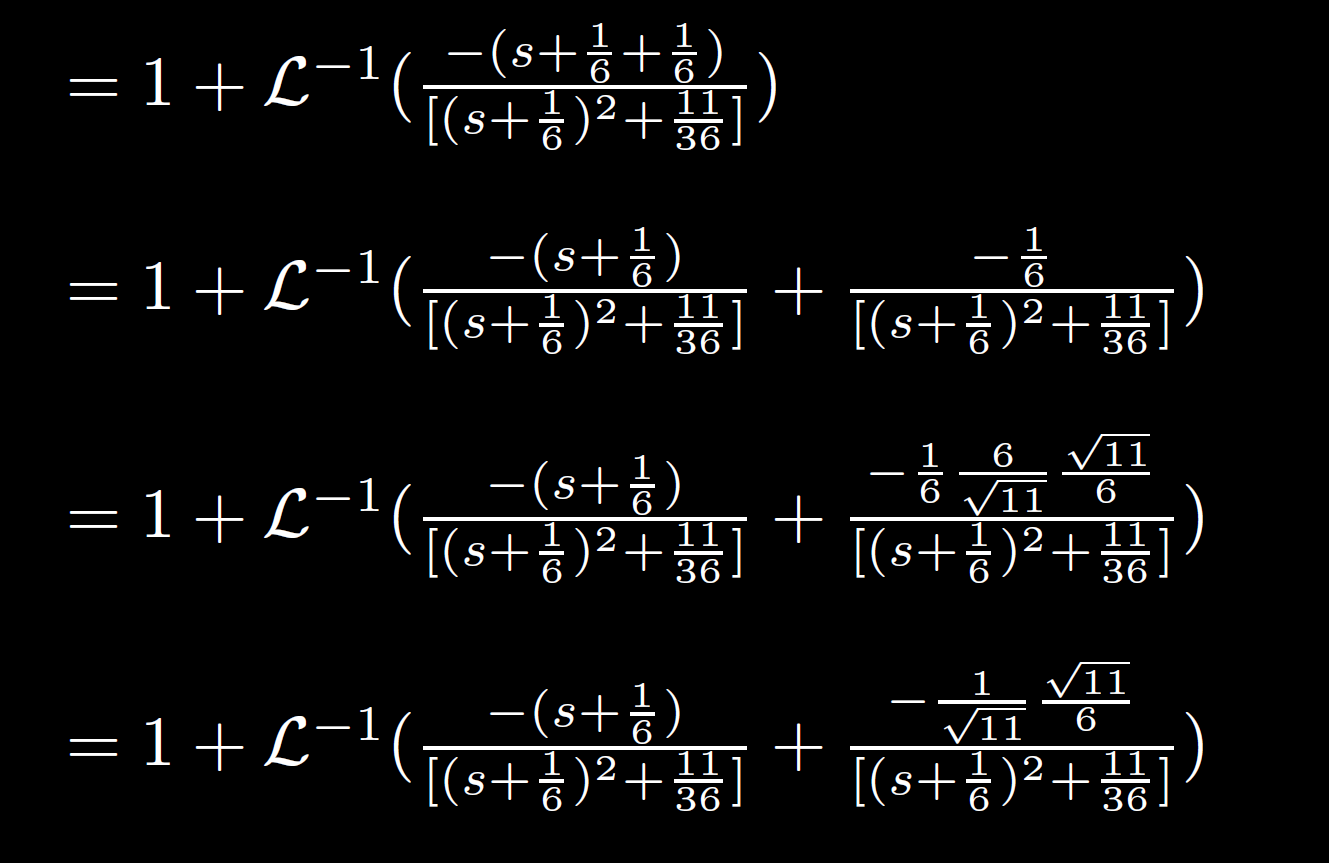 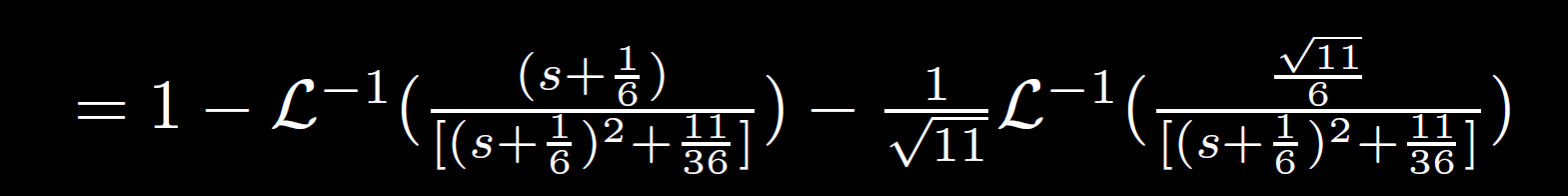 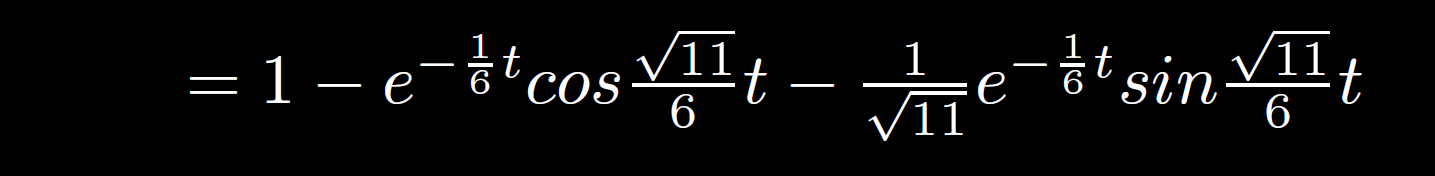 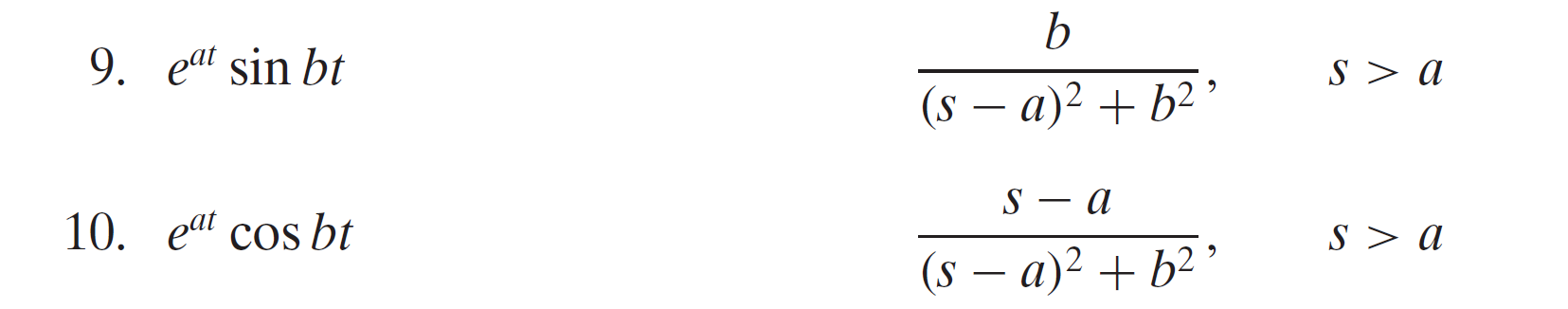 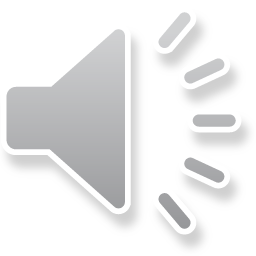 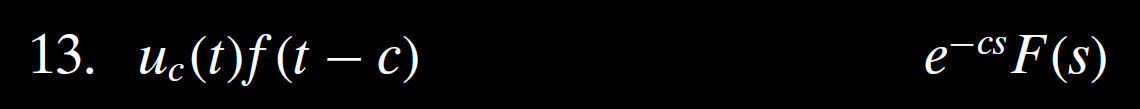 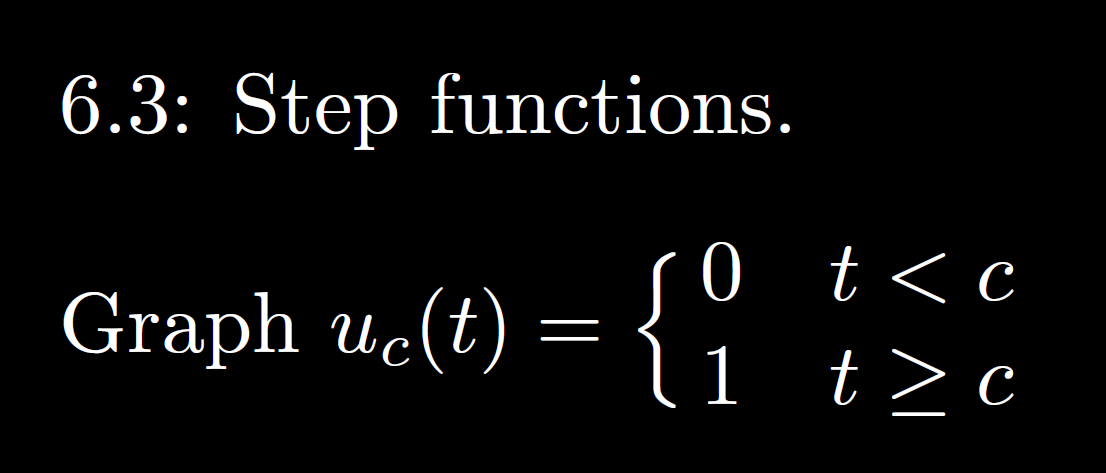 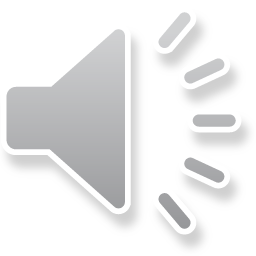 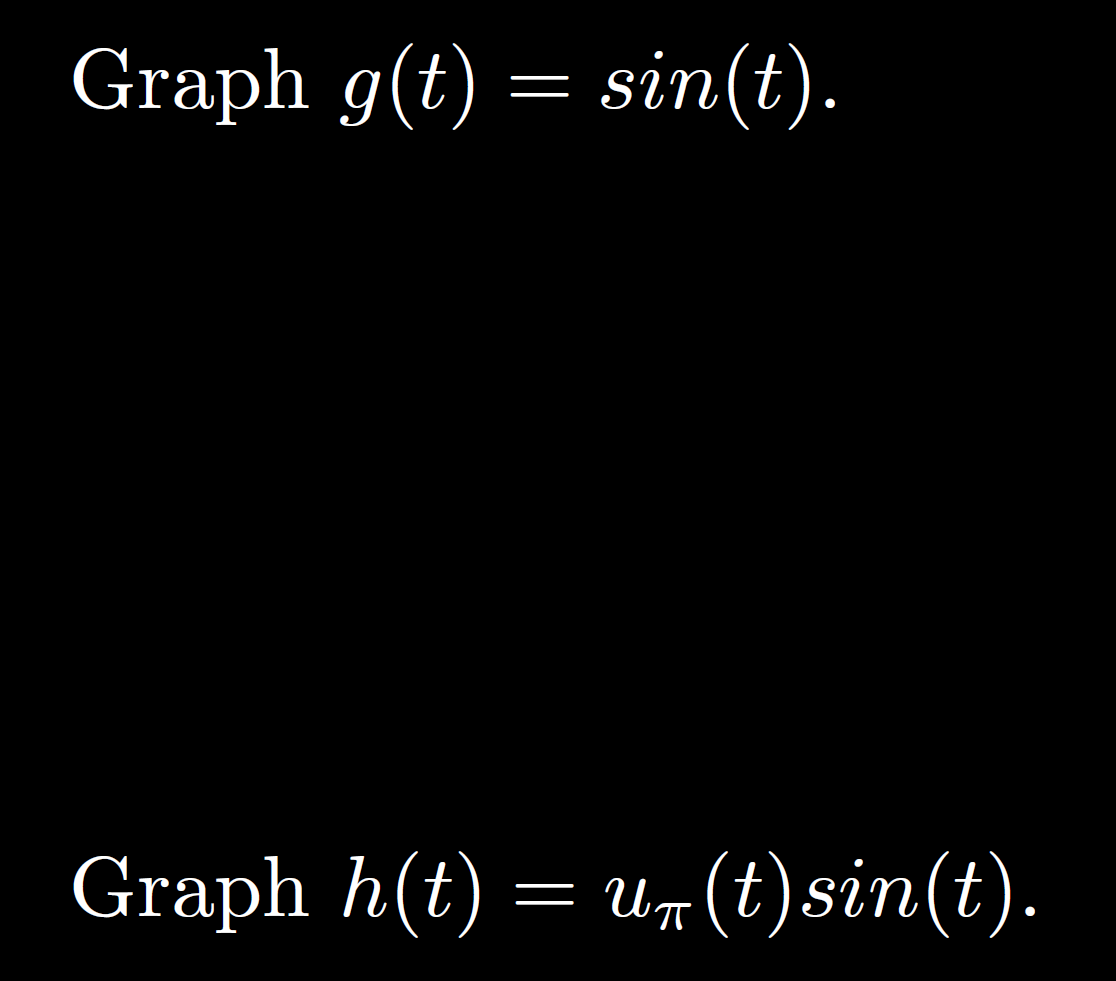 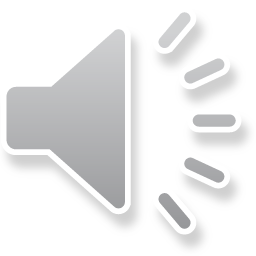 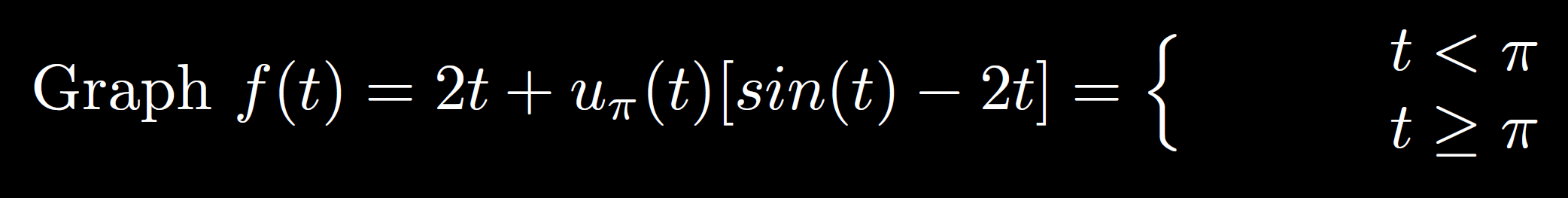 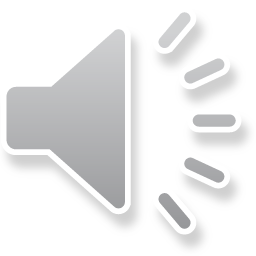 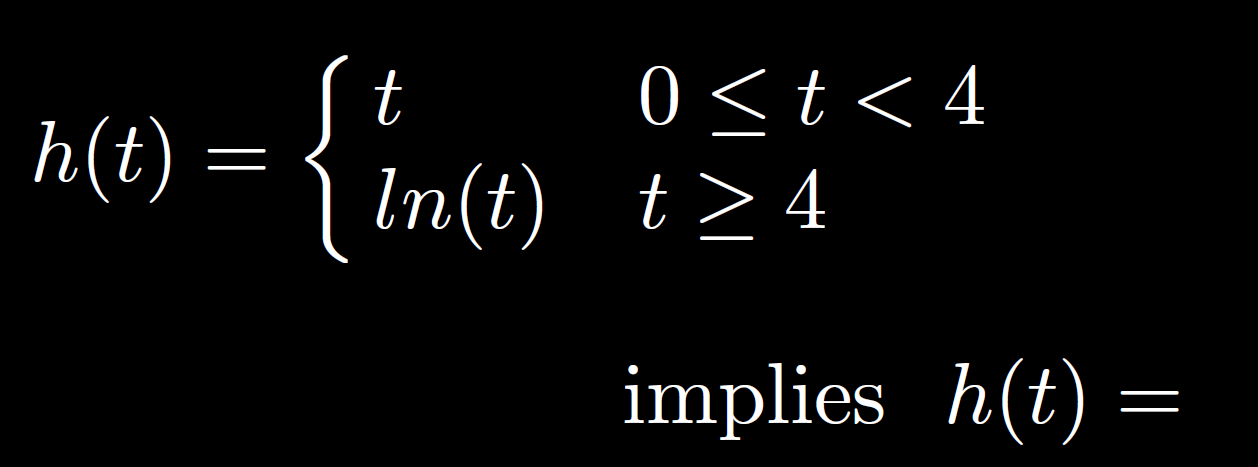 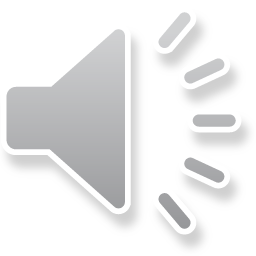 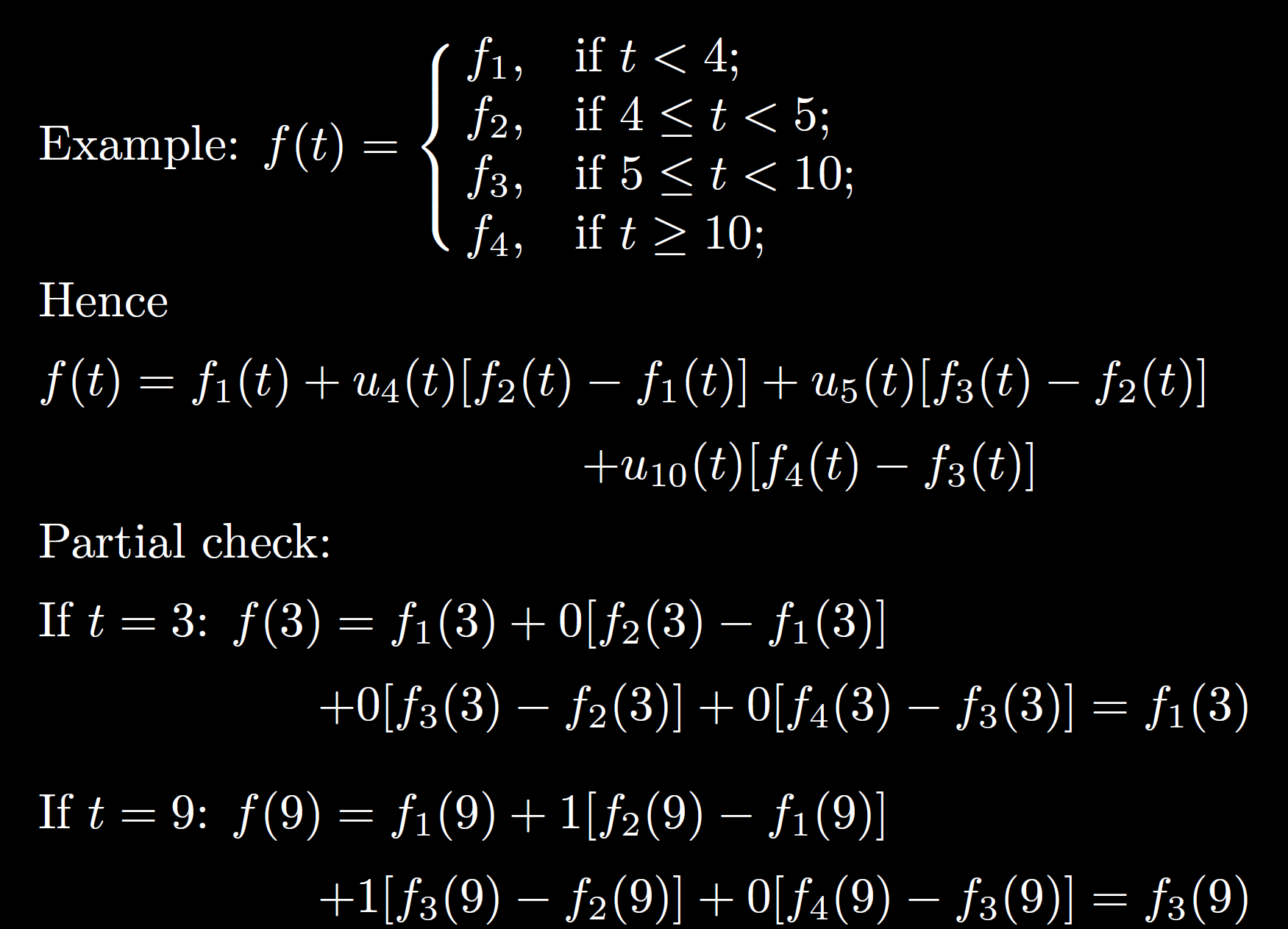 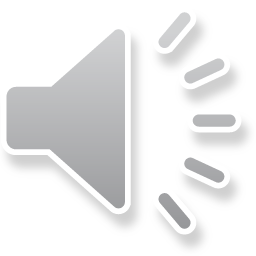 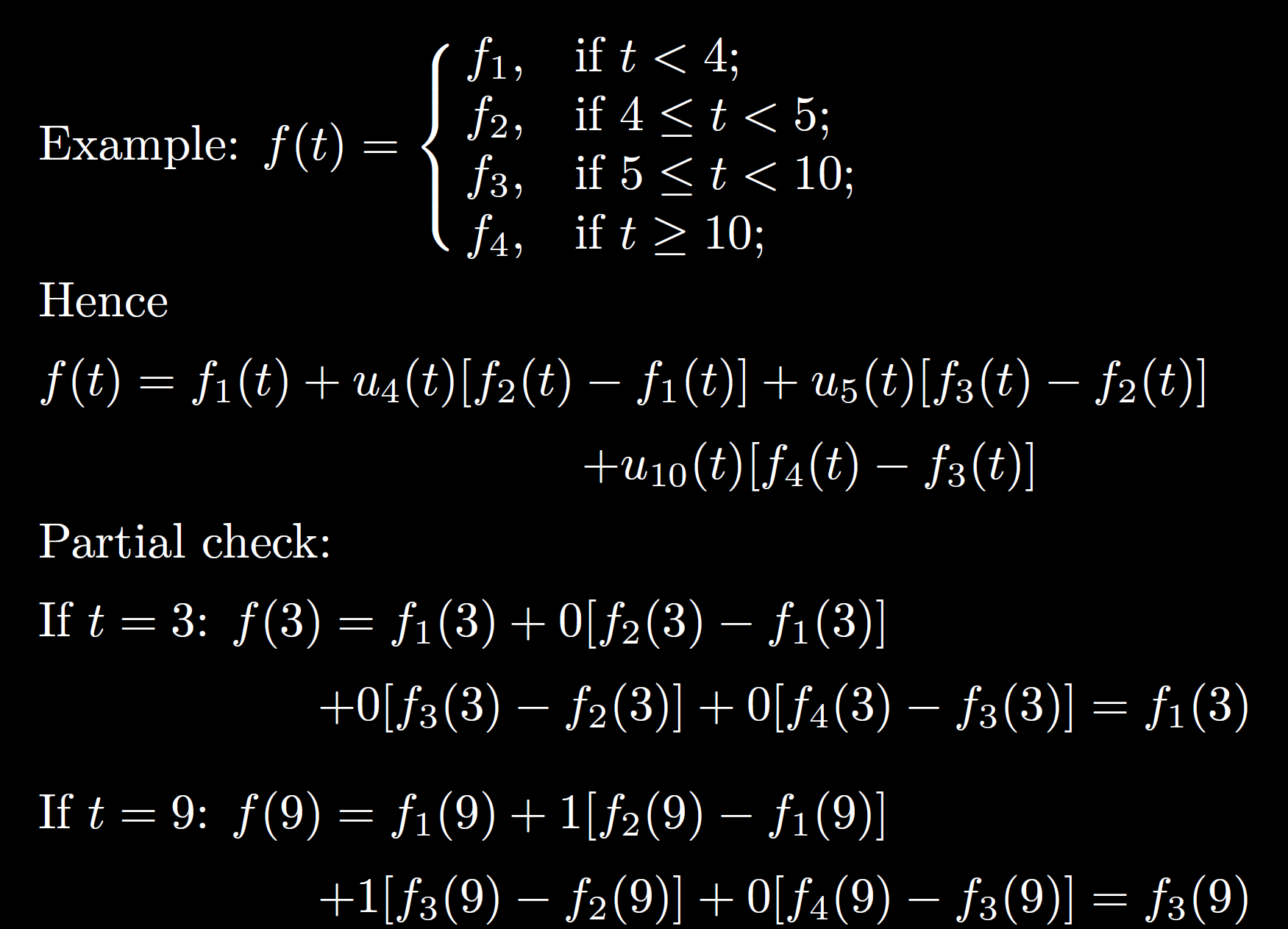 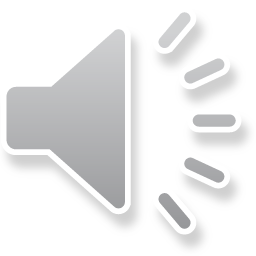